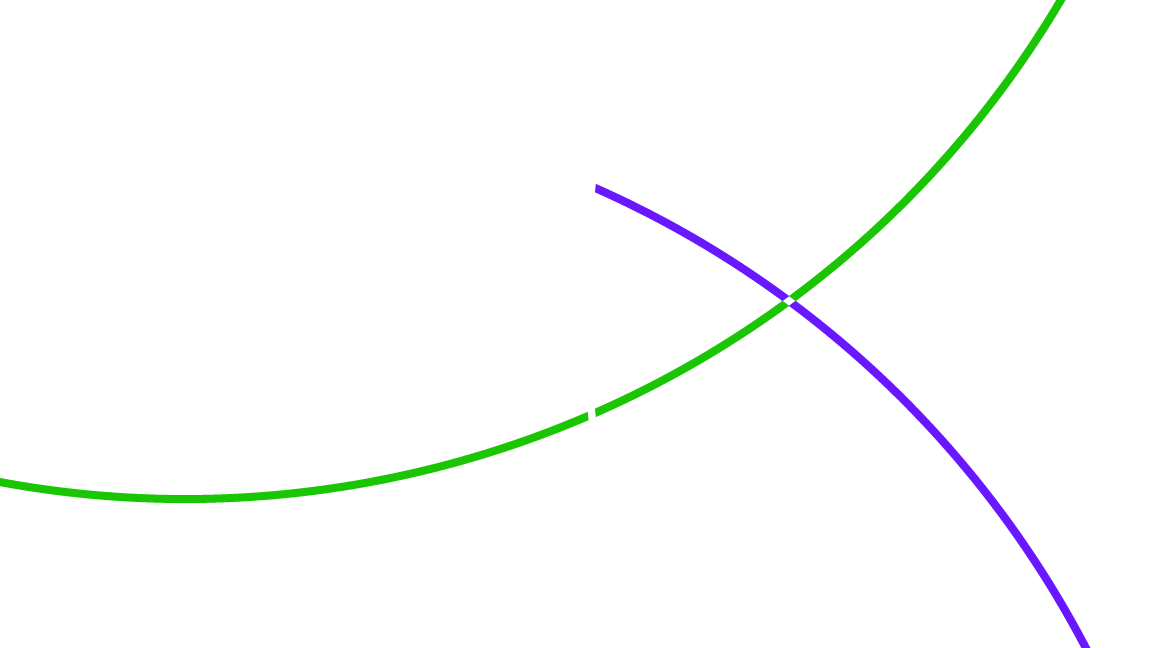 Инструменты Clarivate Analytics для публикации в международных журналах
Варвара Соседоваспециалист по обучению клиентов
Содержание семинара
Особенности поиска информации в Web of Science
Подбор пристатейной библиографии
Поиск полных текстов
3 способа найти журнал для публикации
Ожидания рецензентов
Цикл научной деятельности
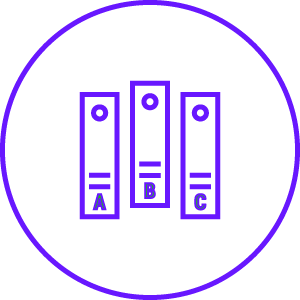 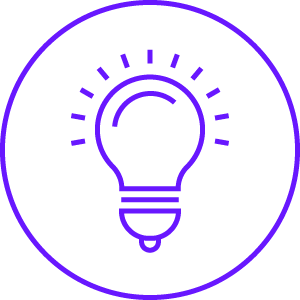 Проведение исследований
Подготовка к публикации
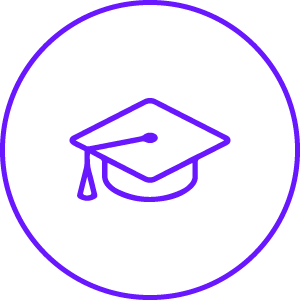 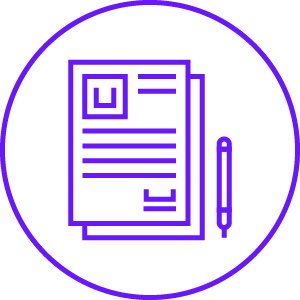 Web of Science Core Collection
Международная мультидисциплинарная база данных:
20 000+ журналов (из них – более 12 000 с импакт-фактором),
197 000+ конференций,
90 000+ научных монографий
Публикации, прошедшие процедуру научного рецензирования
Отбор источников независимыми экспертами
Свыше 69,5 миллионов записей научных публикаций
Данные о публикациях и цитировании за более чем 115 лет
Содержание обновляется ежедневно
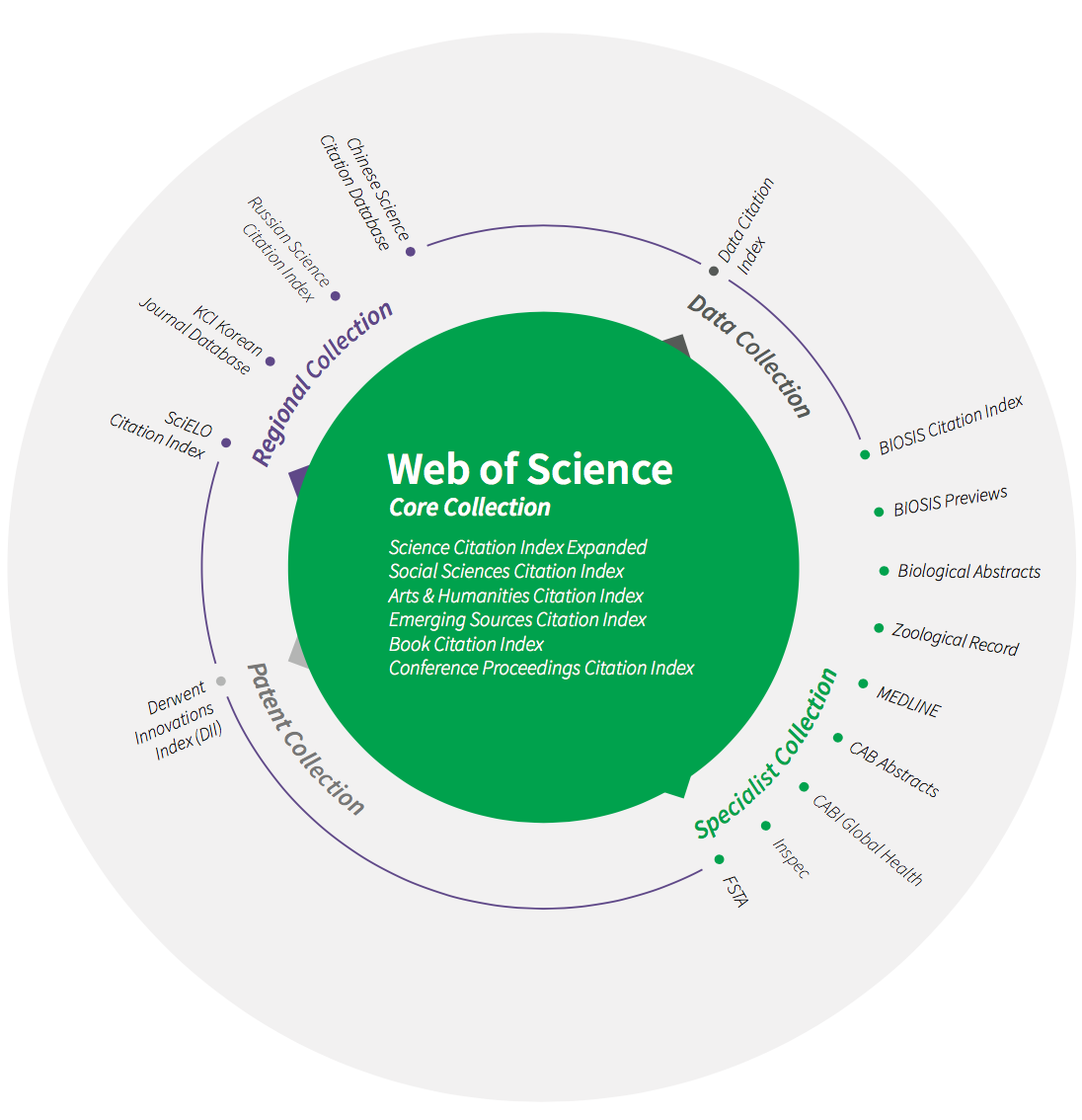 Доступ к платформе Web of Science
webofscience.com
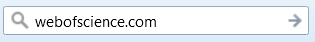 https://www.youtube.com/watch?v=AKxSrUerBeA&t=17s
Создание профиля пользователя в Web of Science
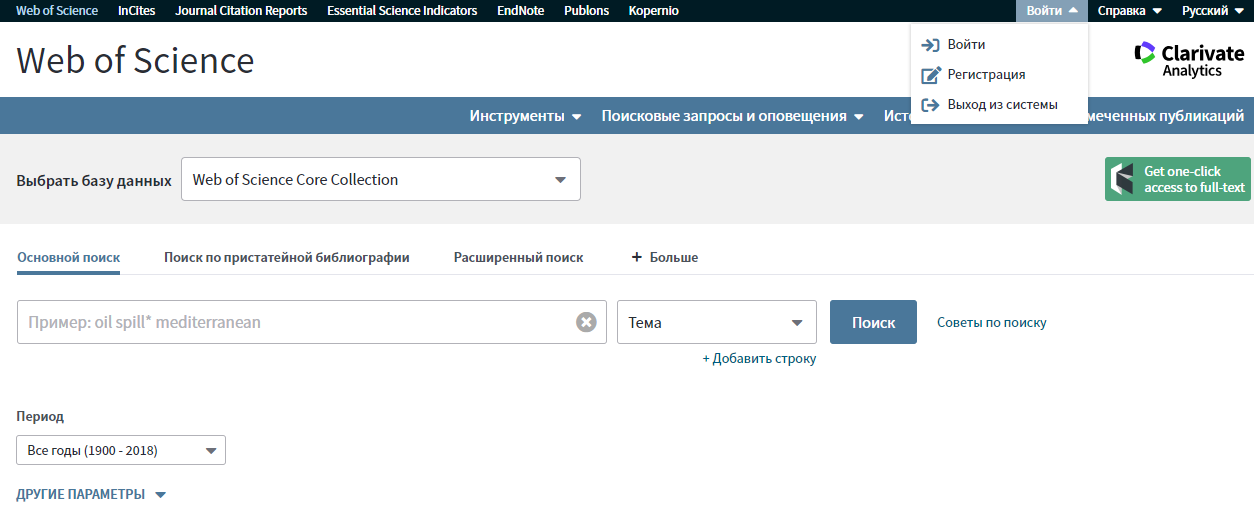 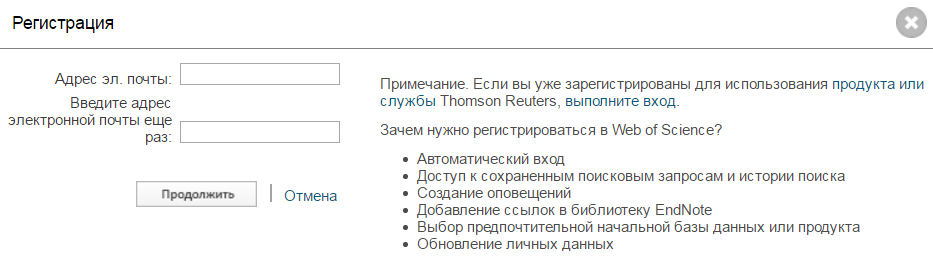 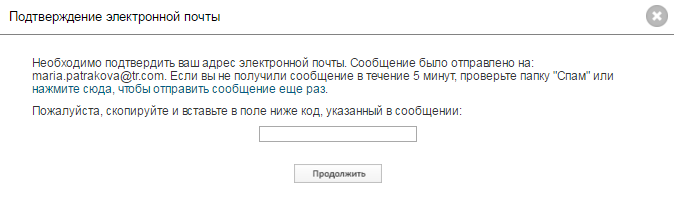 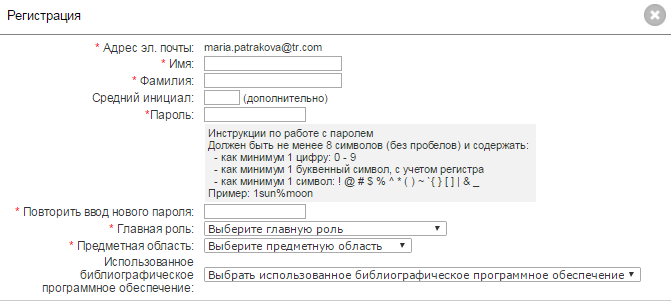 Платформа Web of Science на русском языке
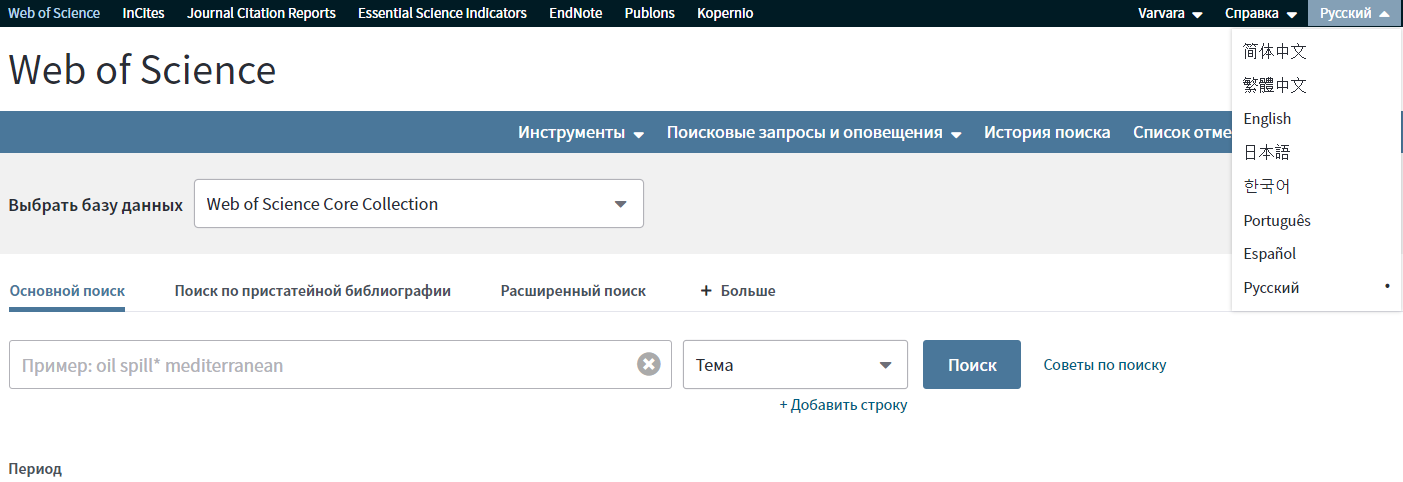 Поиск по всем базам данных
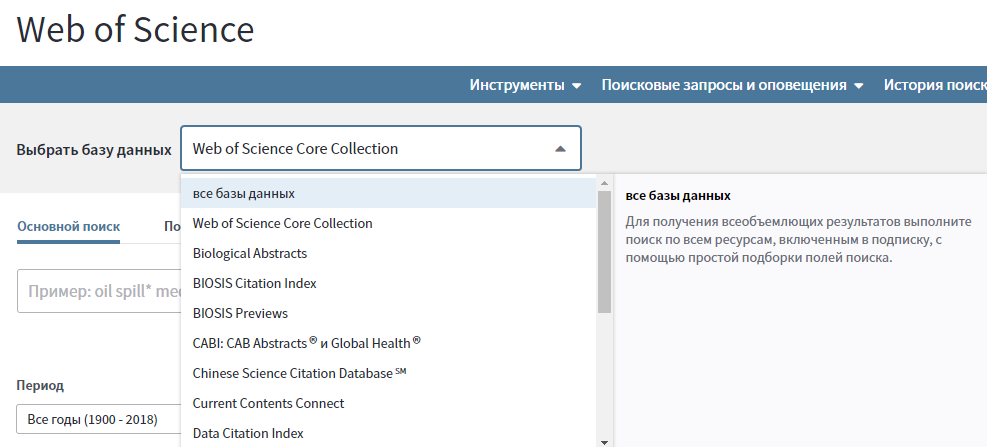 Поля поиска в Web of Science Core Collection
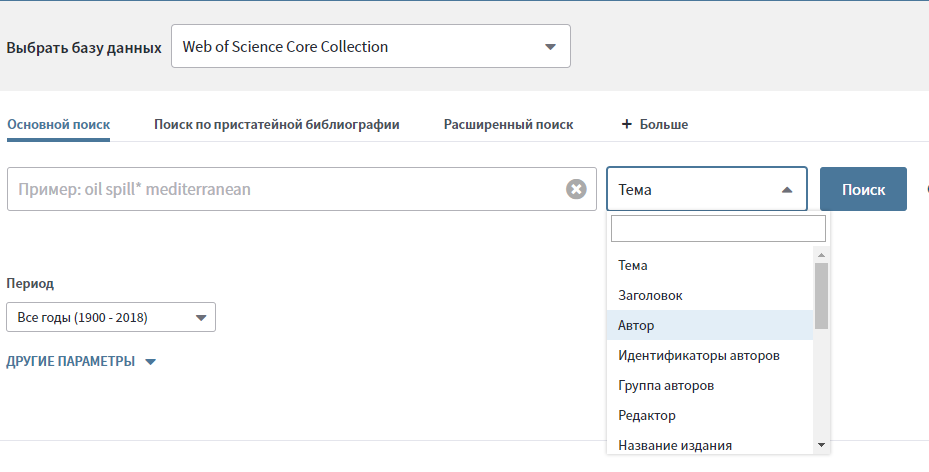 Сортировка результатов
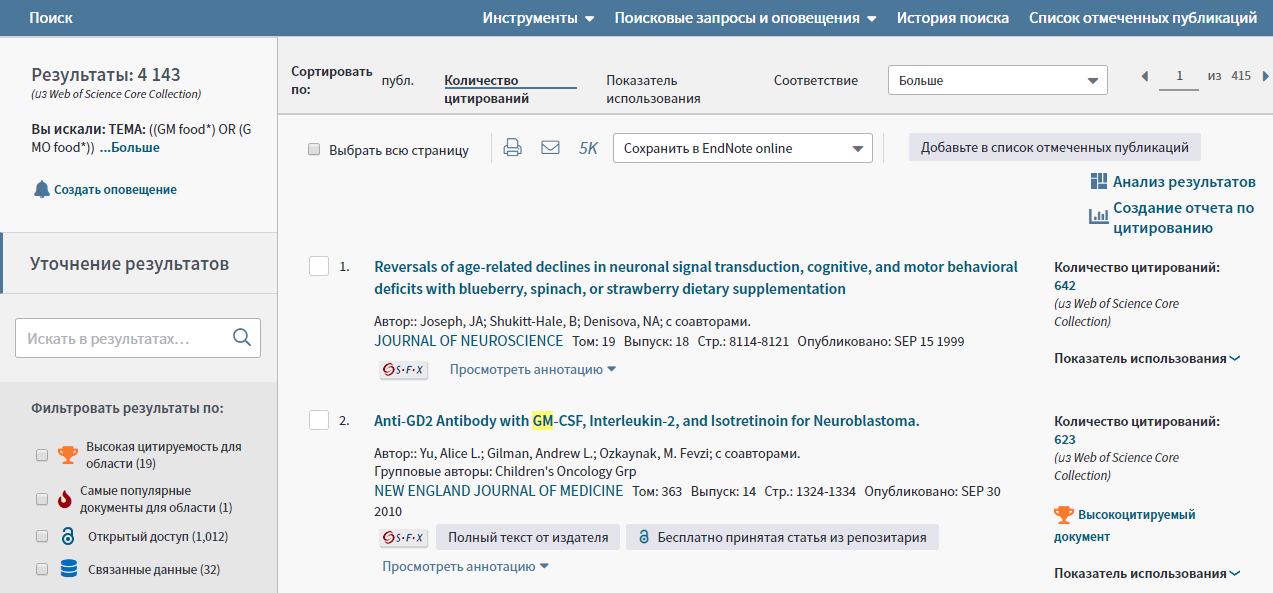 Показатели цитирования
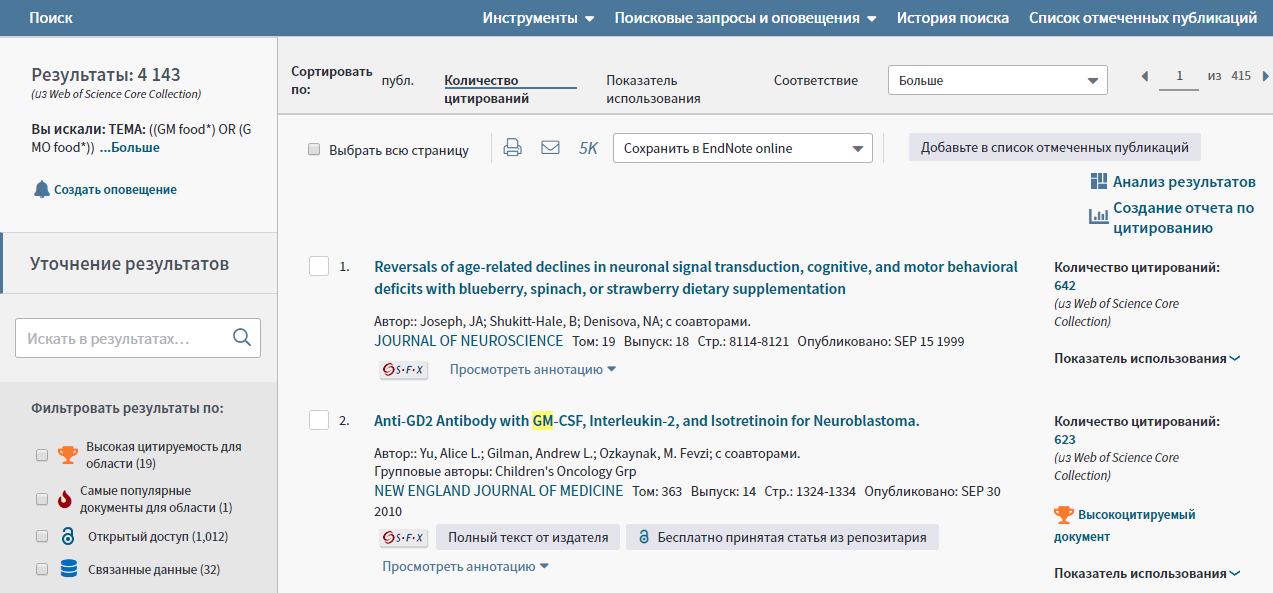 Панель Уточнение результатов
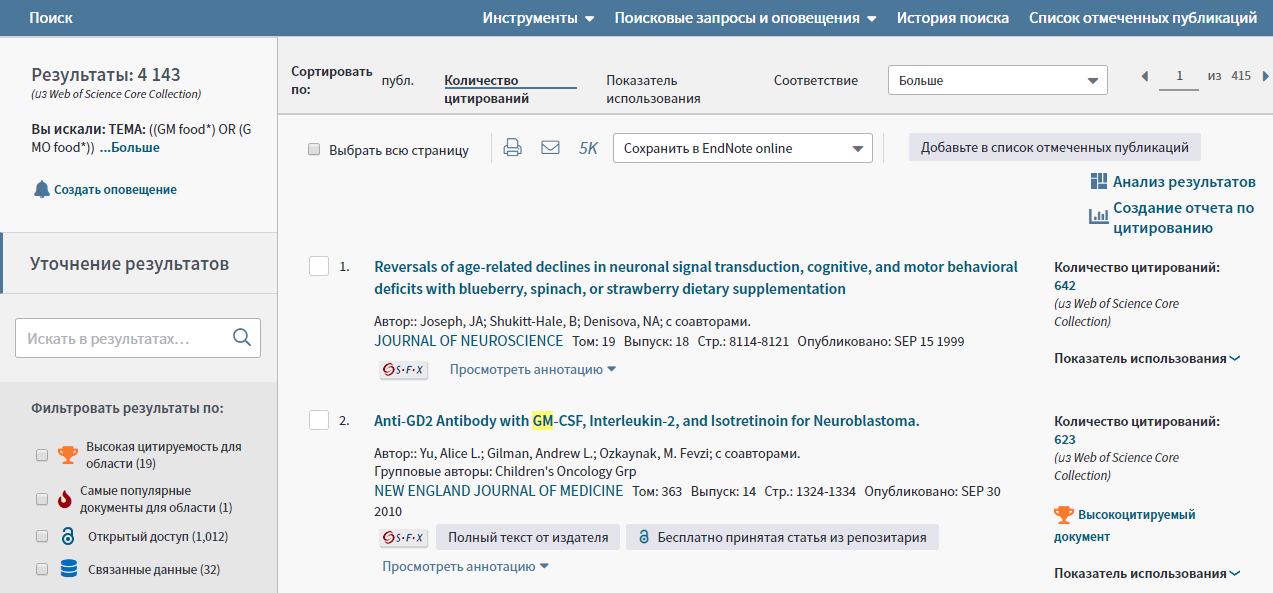 Панель Уточнение результатов для анализа результатов поиска
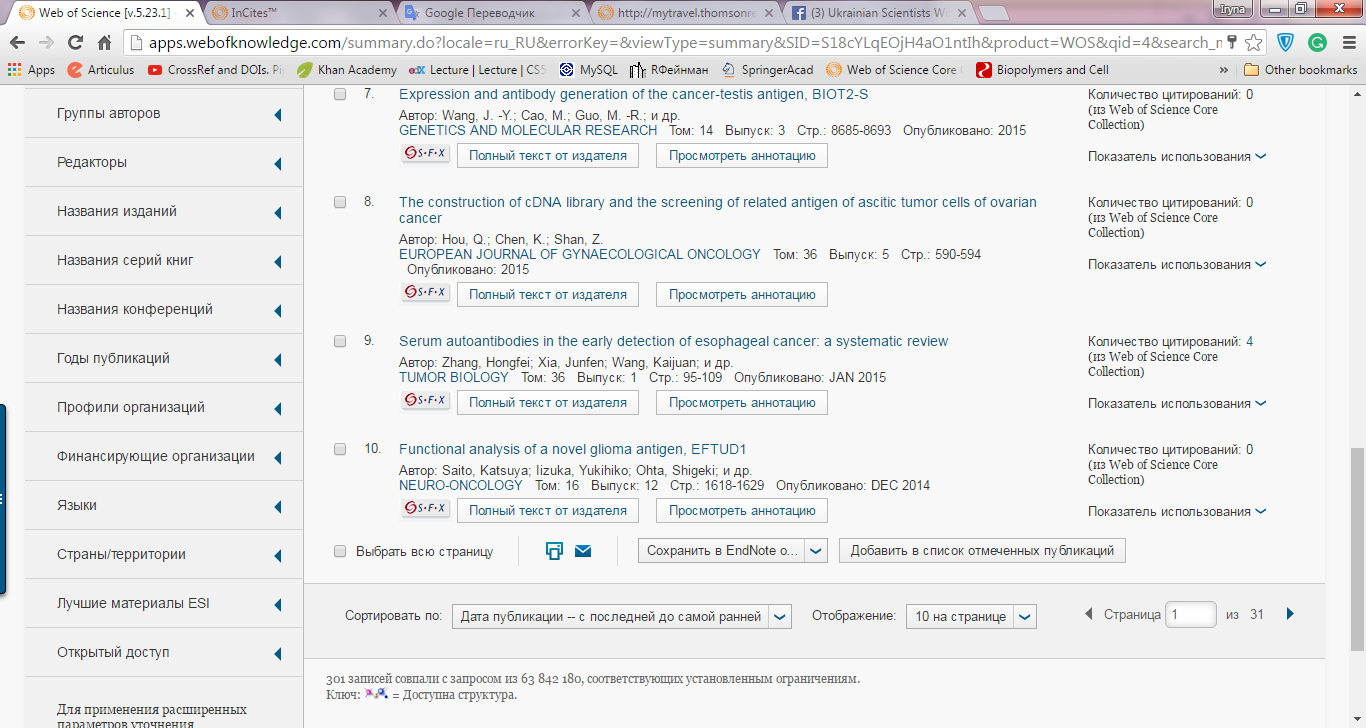 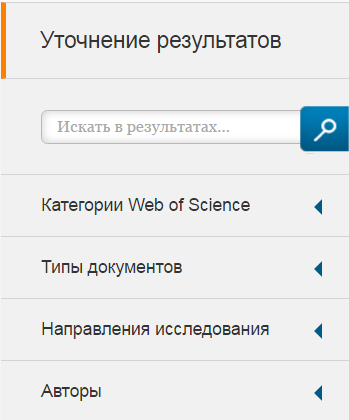 В каких журналах публиковаться?
На каких конференциях выступать?
С кем сотрудничать?
Где искать источники финансирования?
Журналы открытого доступа
Панель Уточнение результатов
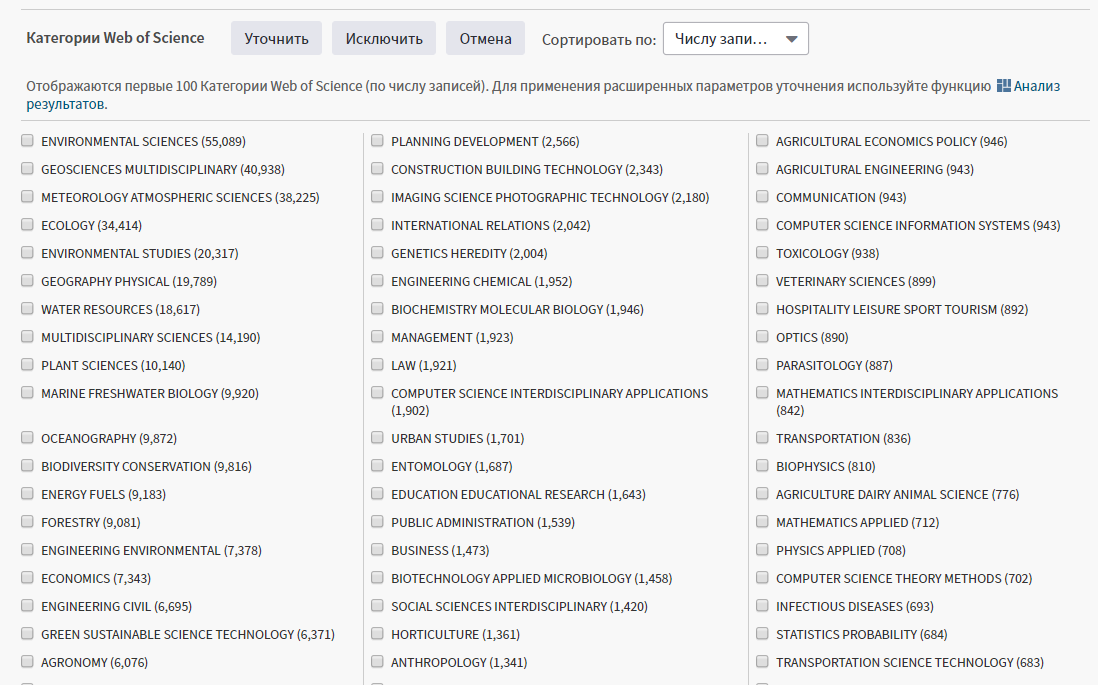 Информация о журнале под каждой статьей
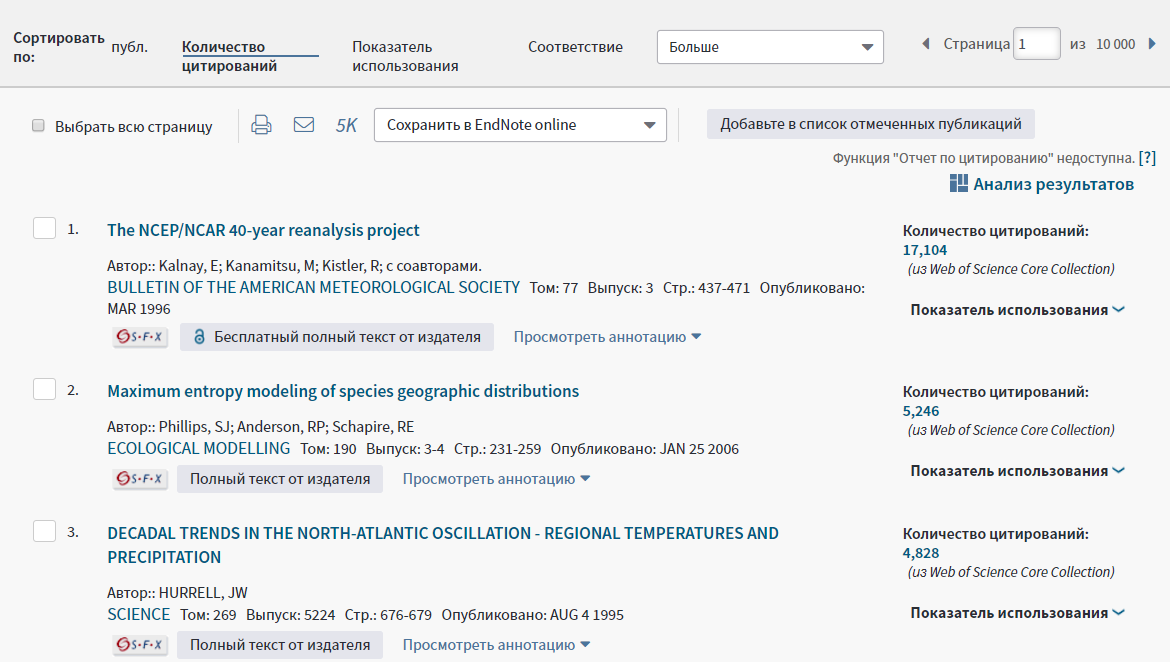 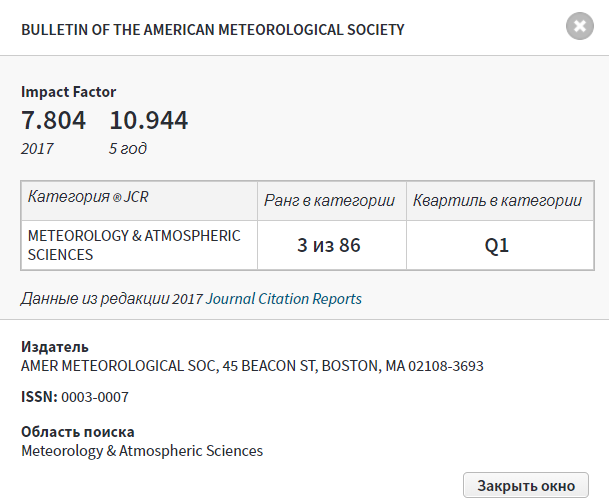 Оповещения о цитированиях
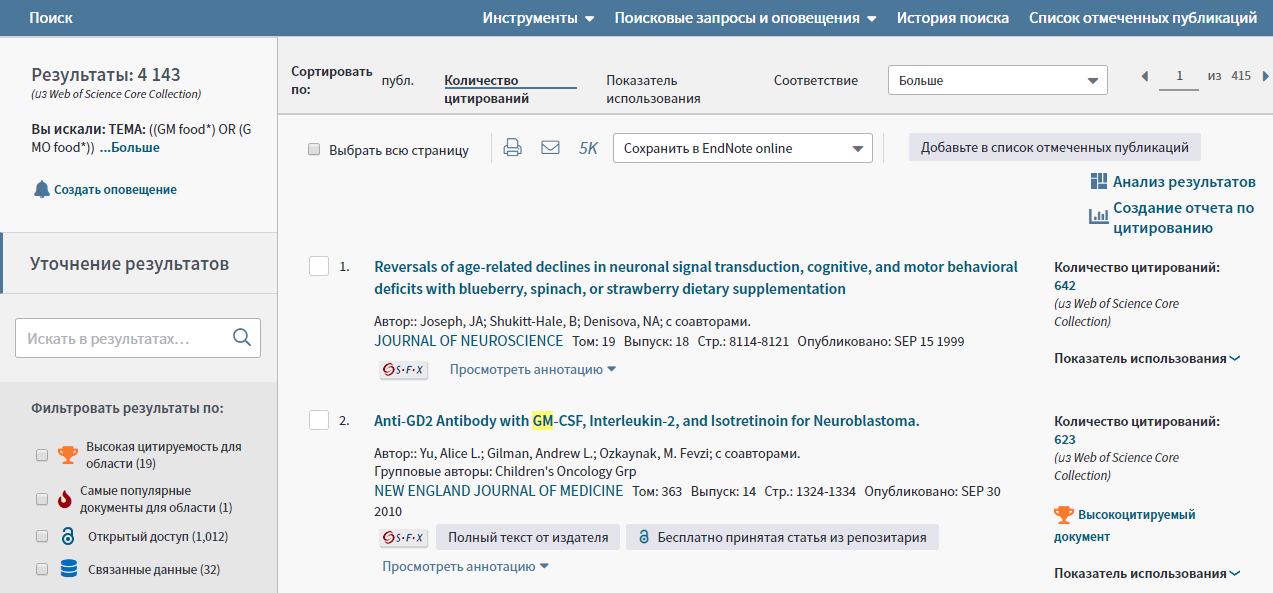 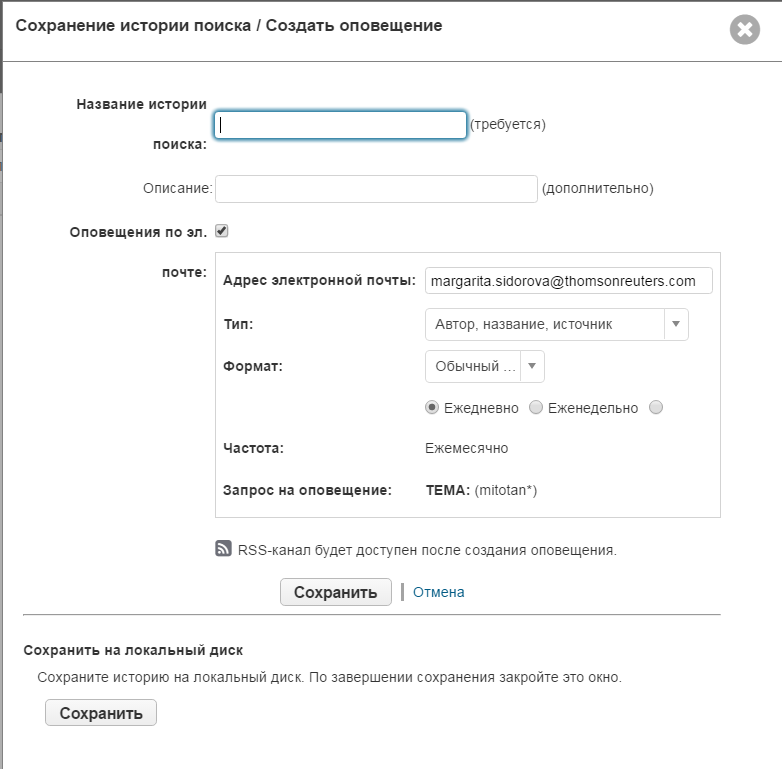 Сохранение Истории поиска
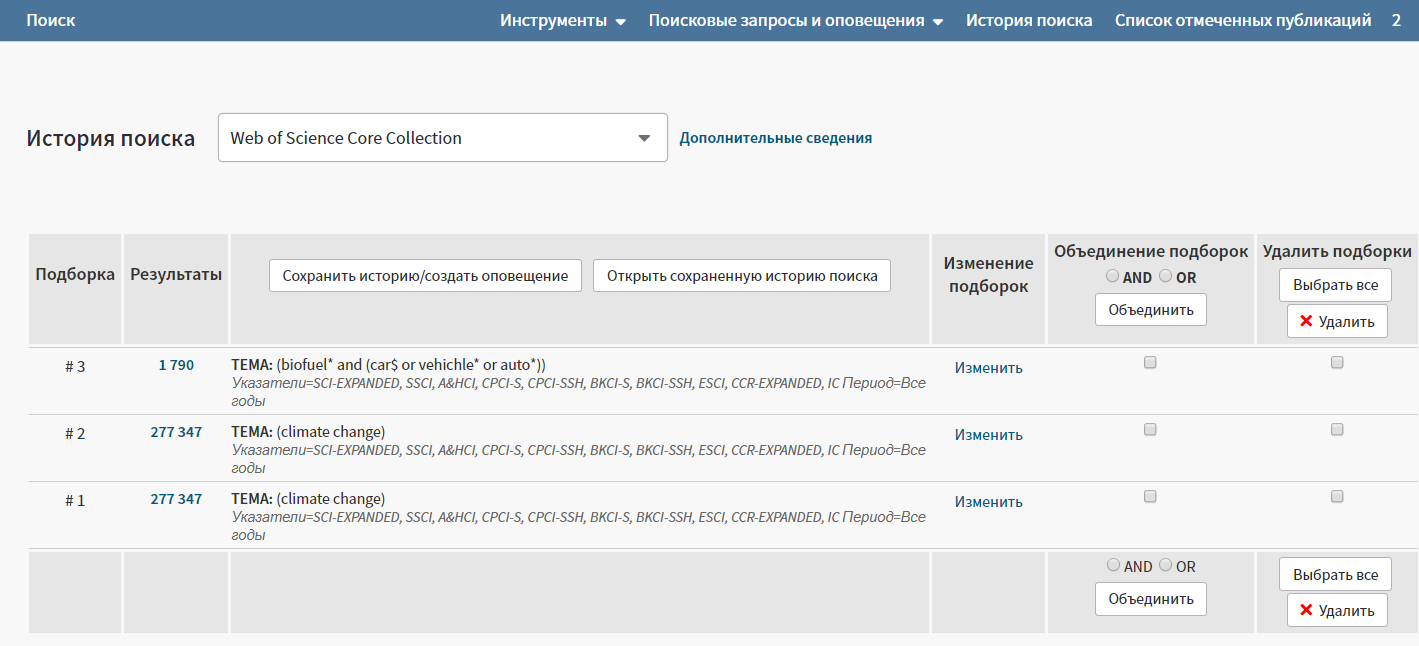 Список отмеченных публикаций
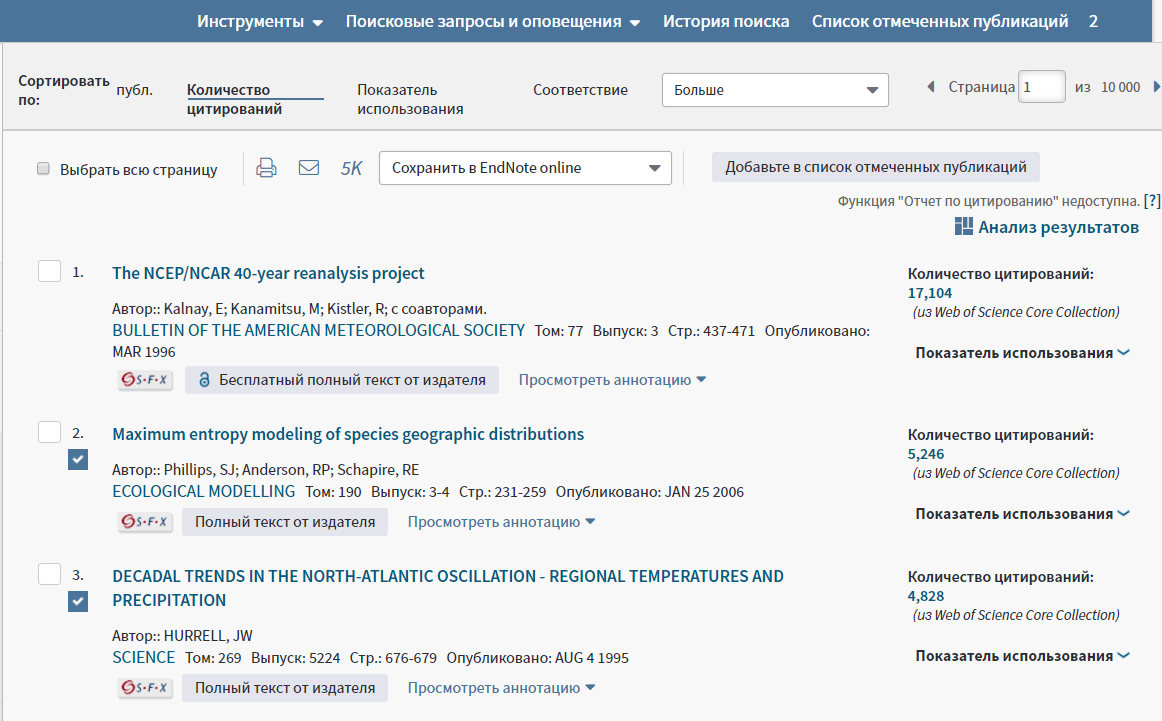 Список отмеченных публикаций
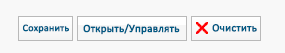 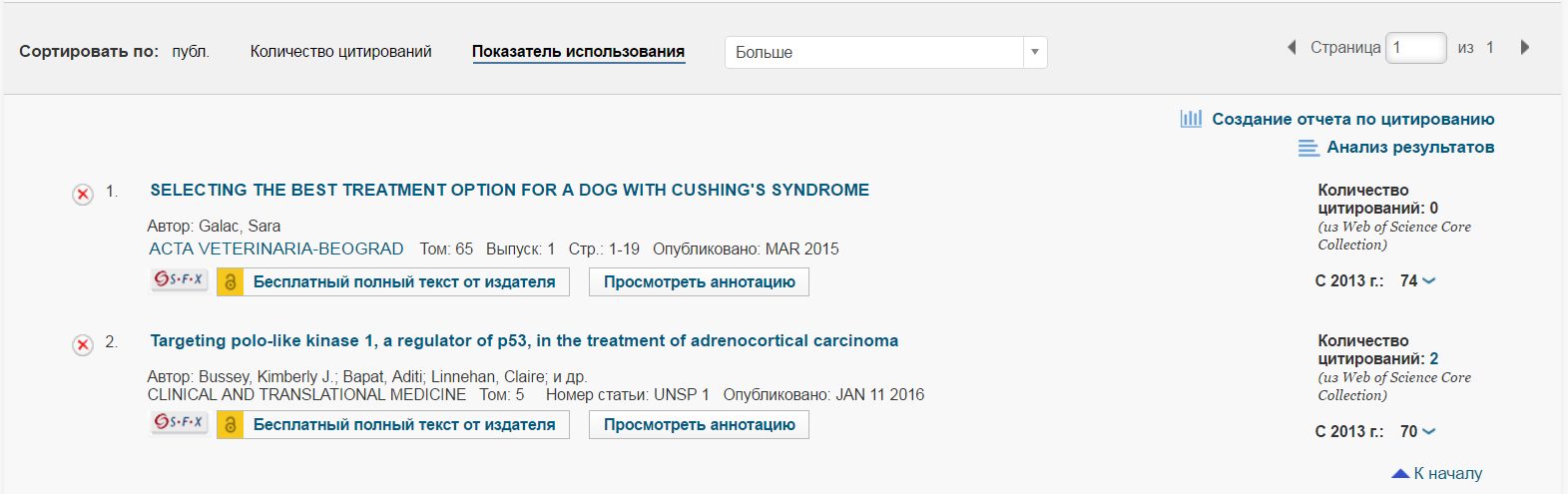 Сохранение и экспорт результатов поиска
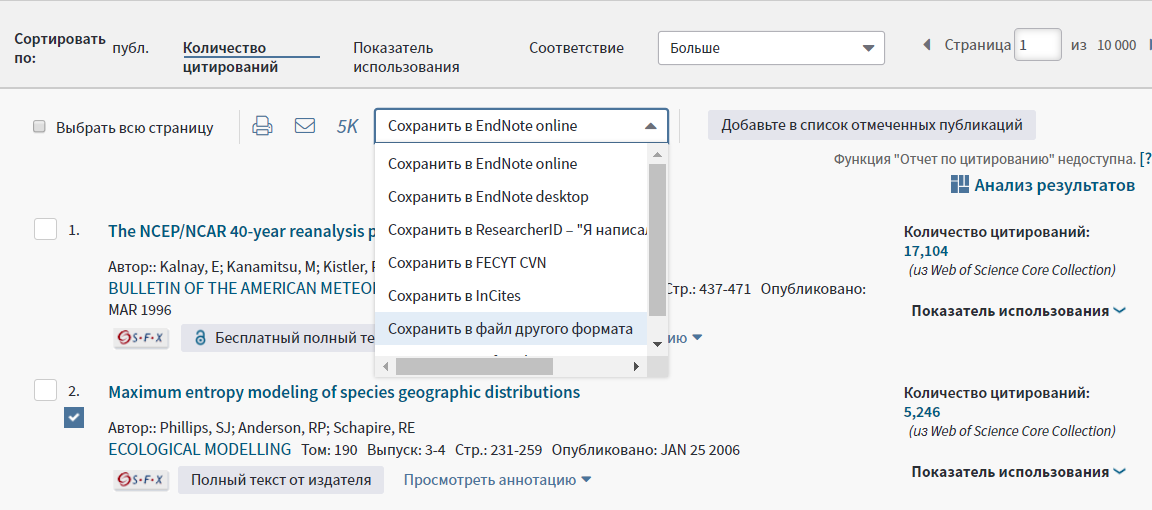 Полная запись статьи в Web of Science Core Collection
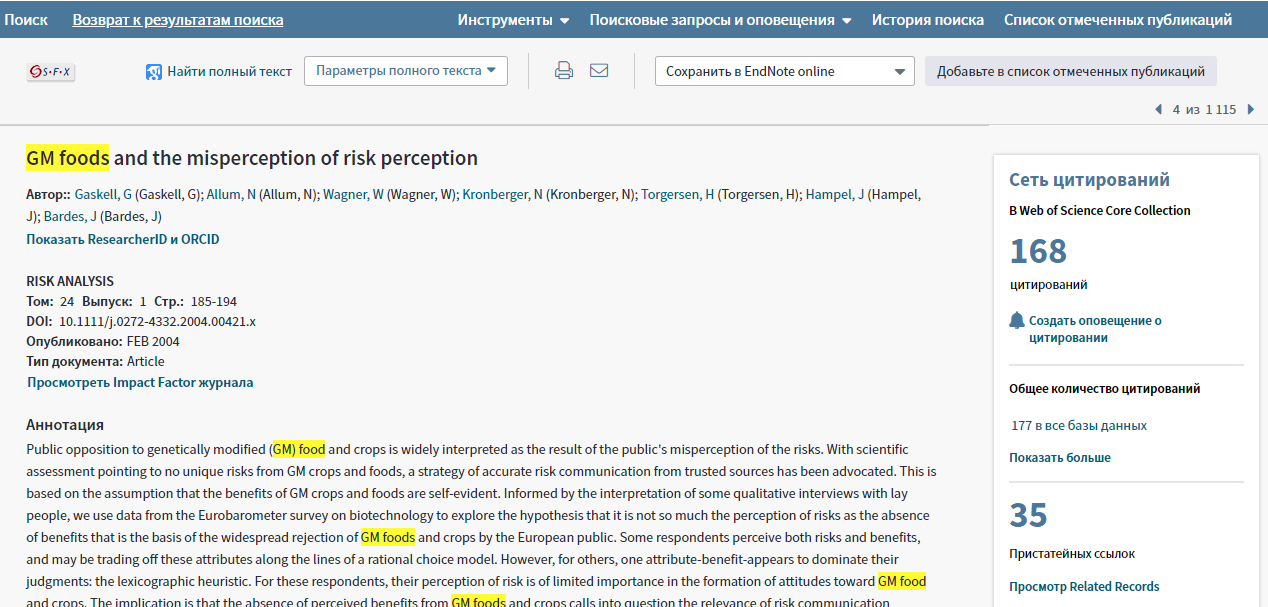 Список пристатейных ссылок
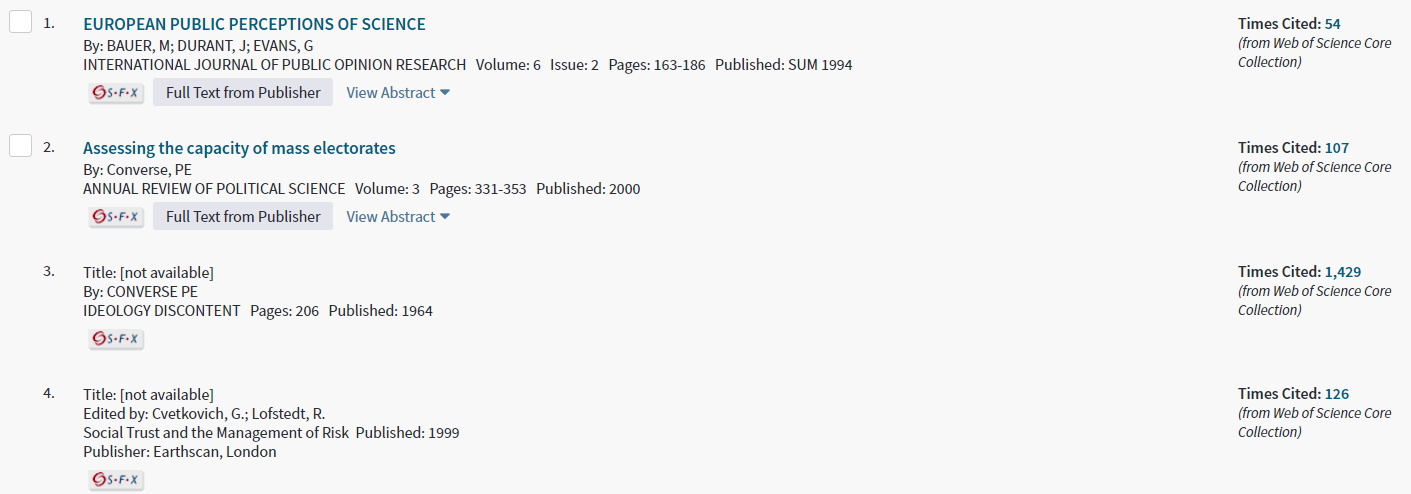 Ключевые слова могут помочь вам в проведении нового поиска
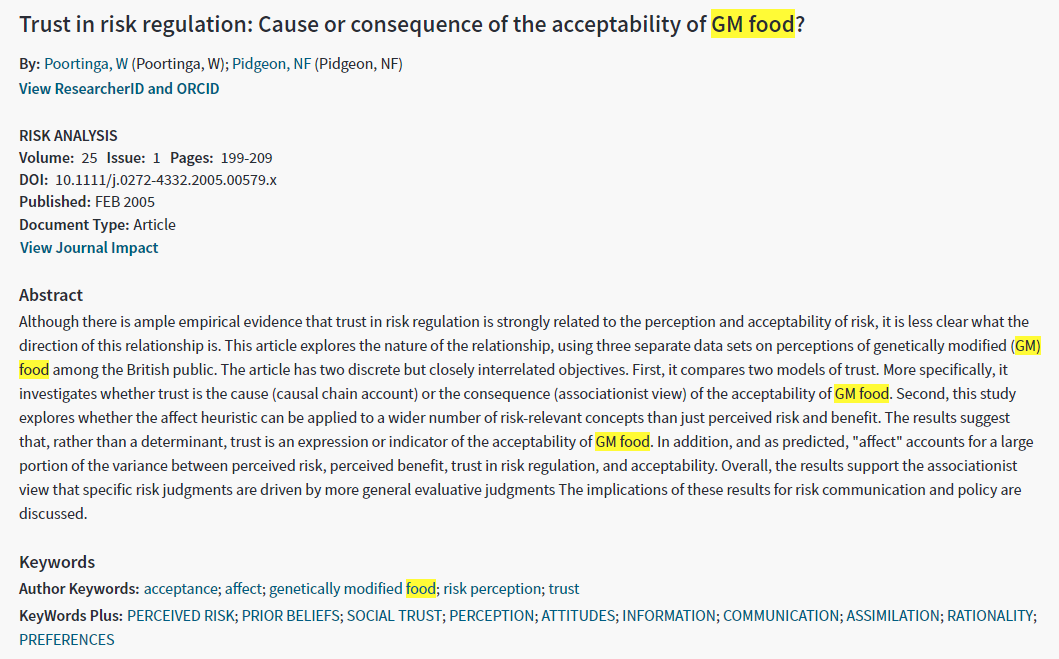 Во время поиска информации можно понять ожидания журнала
Поиск полных текстов
Как найти полный текст статьи?
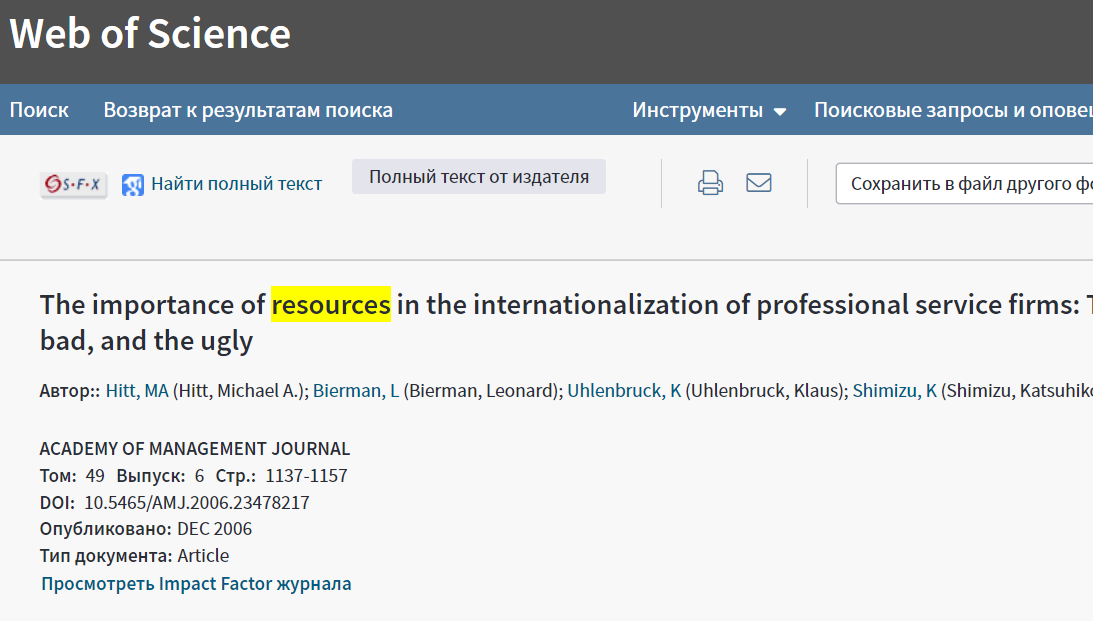 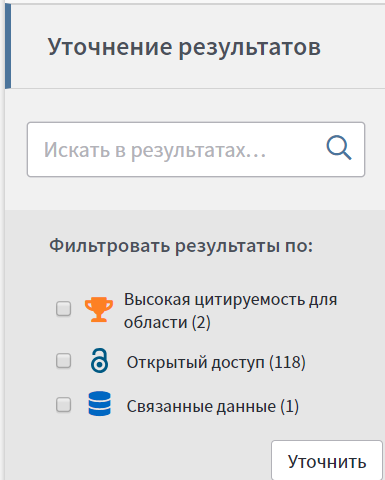 Google Scholar
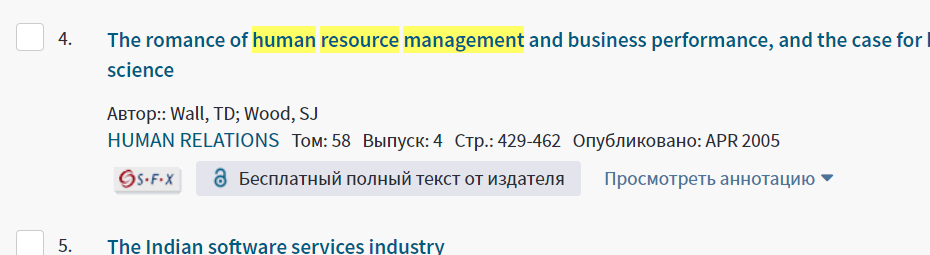 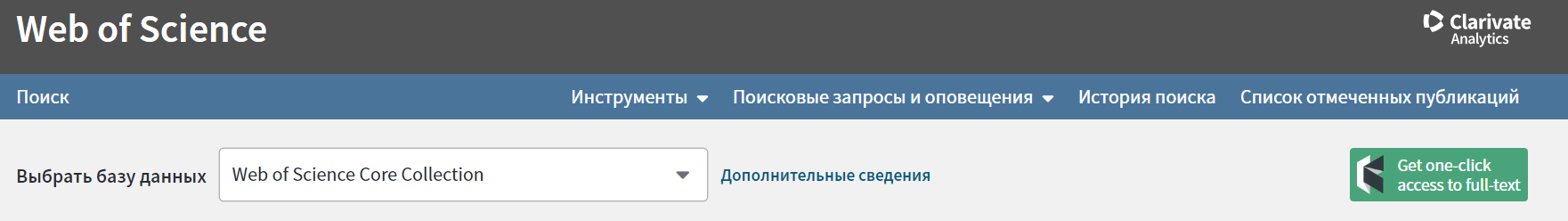 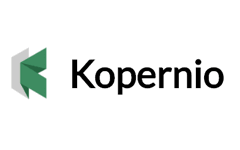 - поиск полного текста
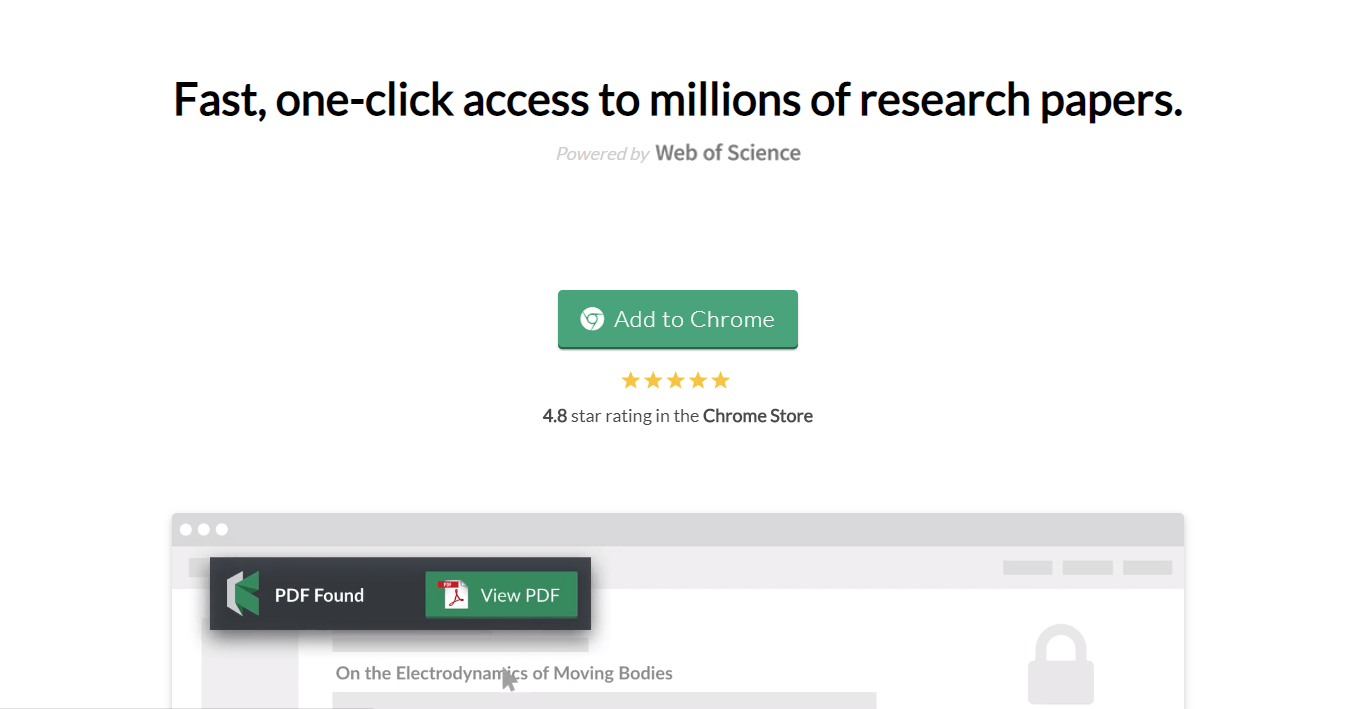 Способы подбора журнала
https://www.youtube.com/watch?v=kfK014cUiCk&t=1368s
Способы подбора журнала
Web of Science Core Collection
EndNote (Match)
Journal Citation Reports
Детальный анализ с помощью Анализа результатов
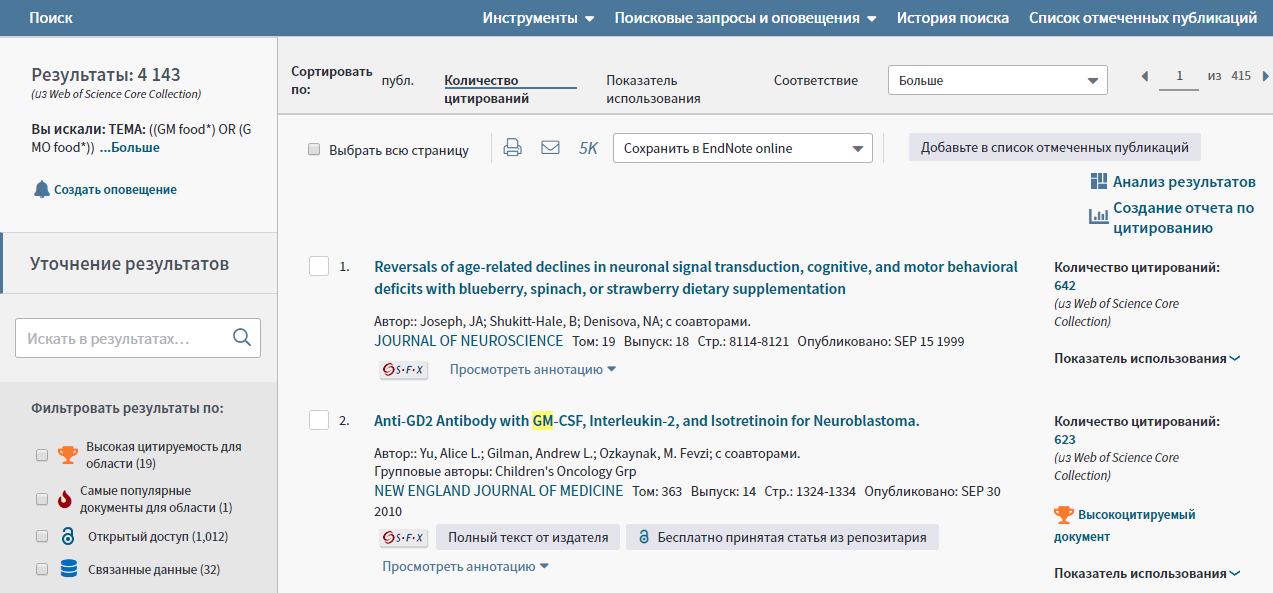 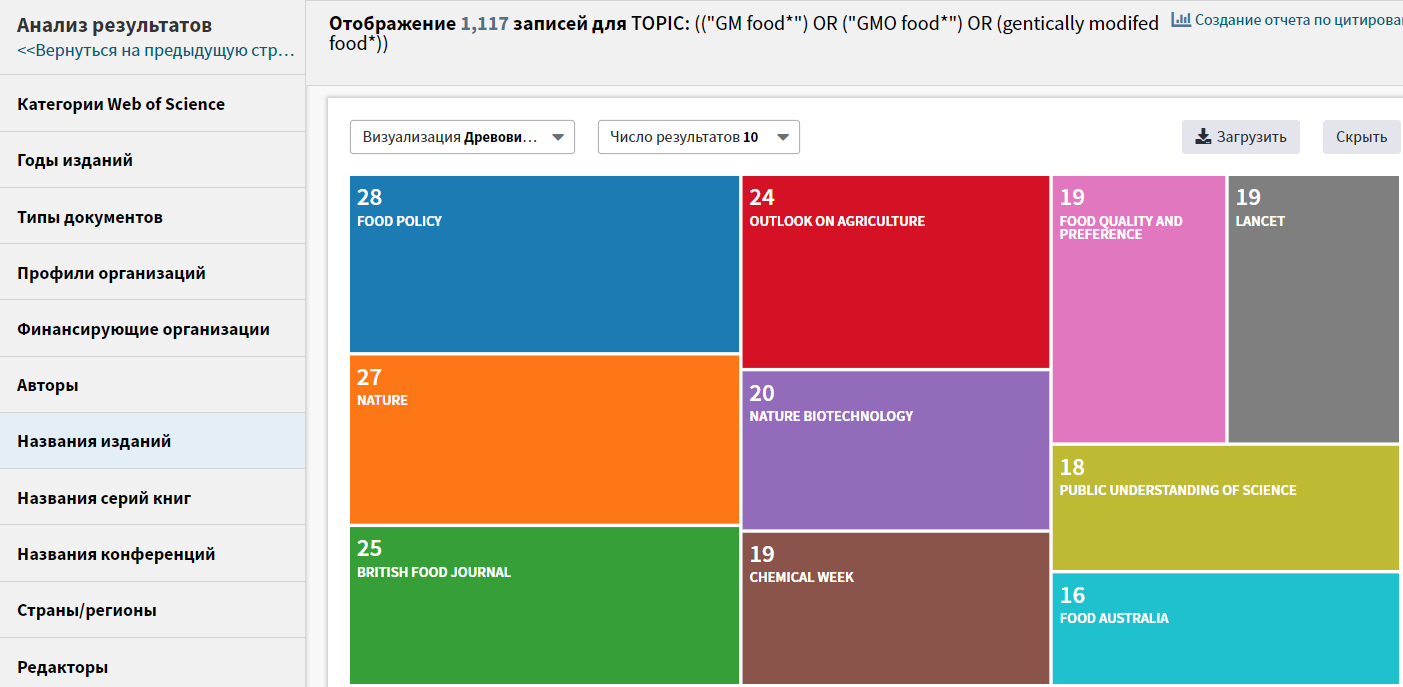 Оповещения о новых выпусках журнала
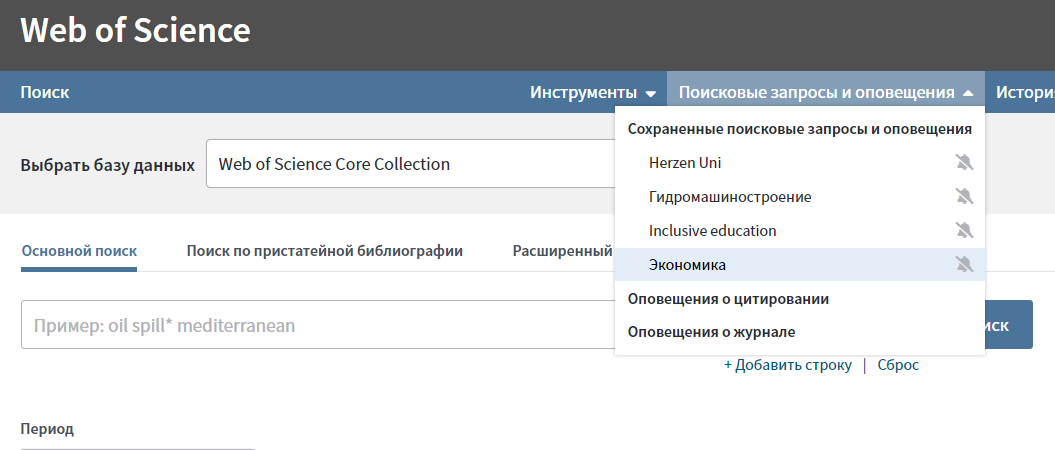 Управление оповещениями
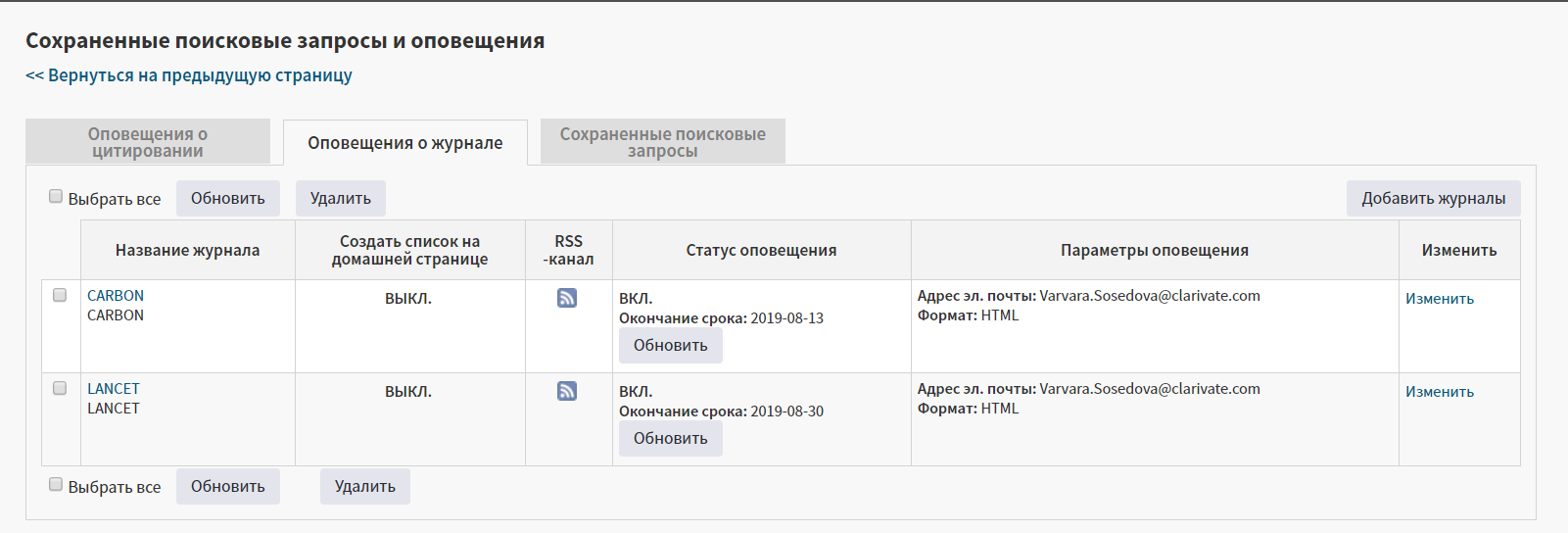 Подбор журнала для публикации в EndNote
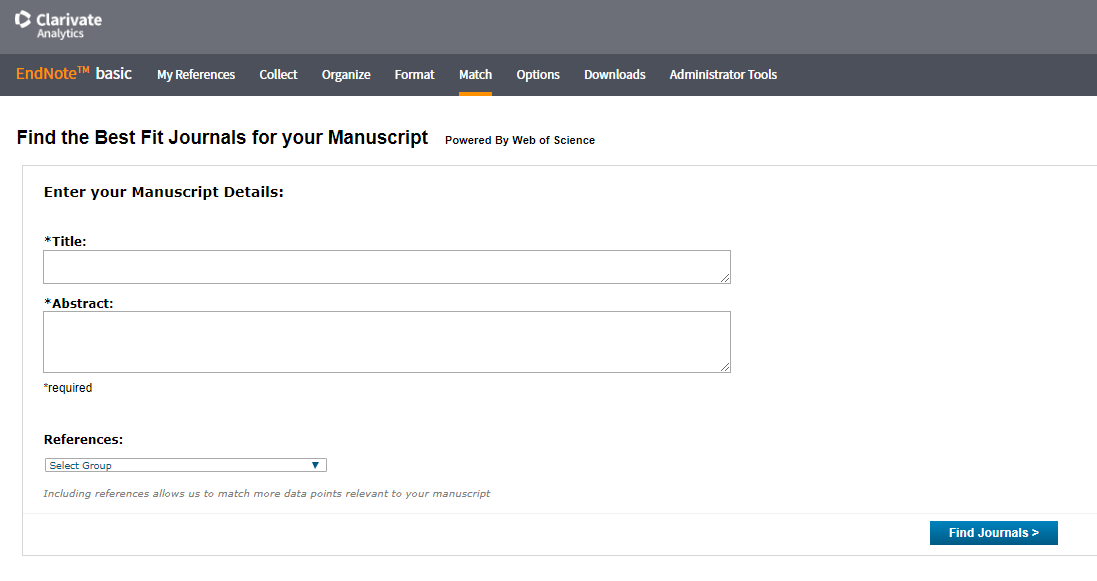 Подбор журнала для публикации в EndNote
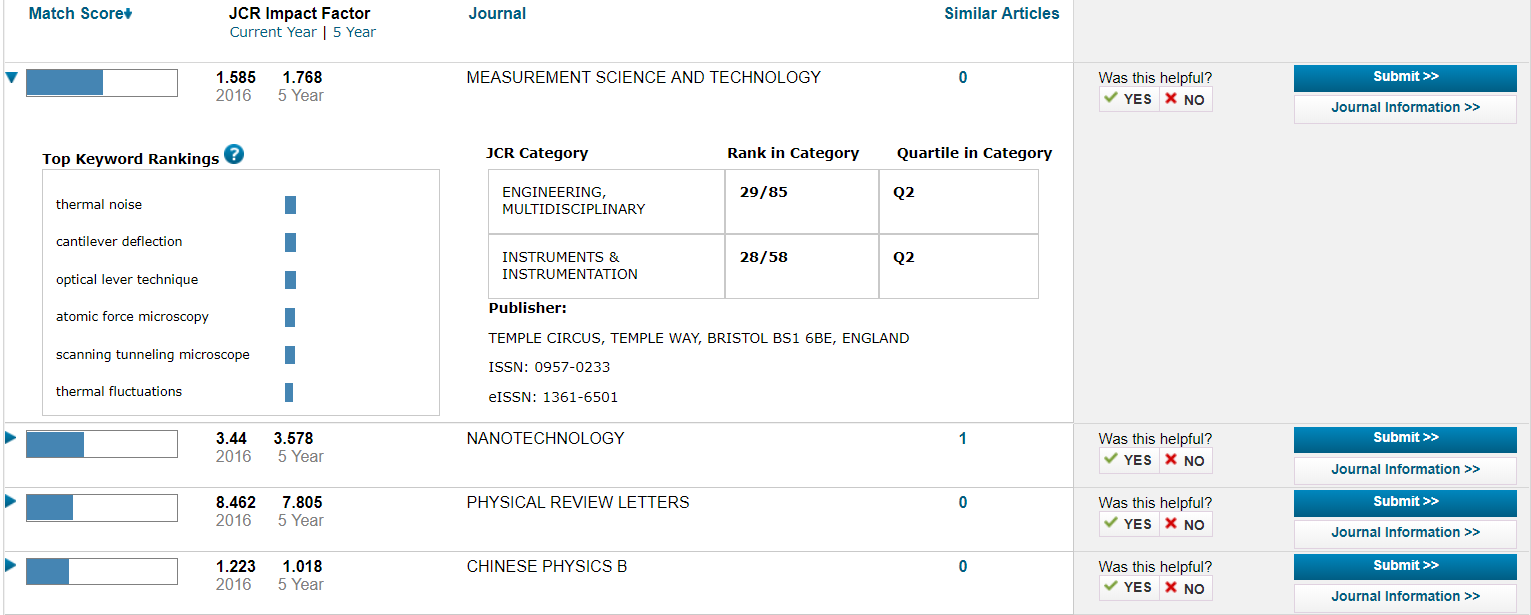 Анализ журналов в Journal Citation Reports
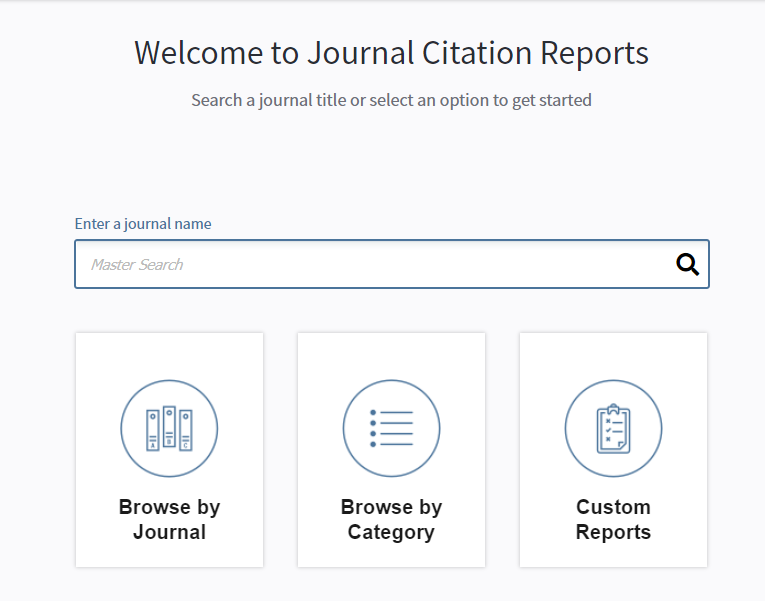 Список категорий
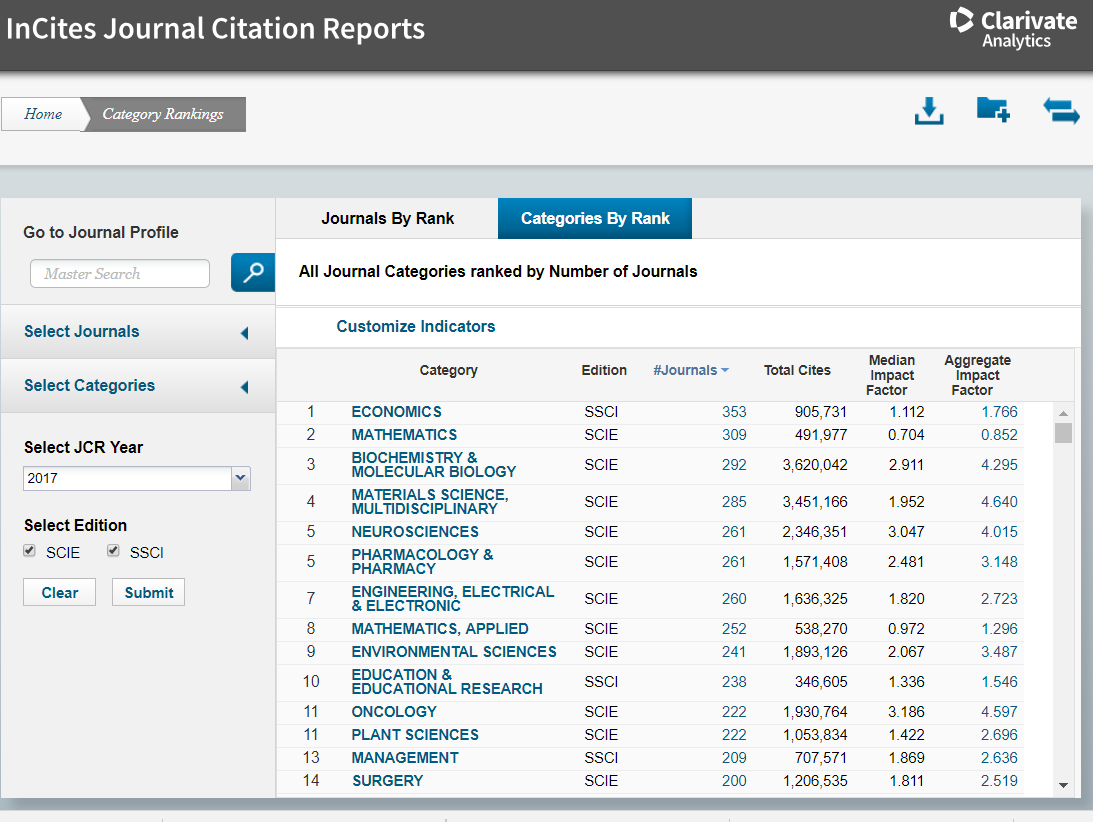 Подбор журнала по нескольким параметрам
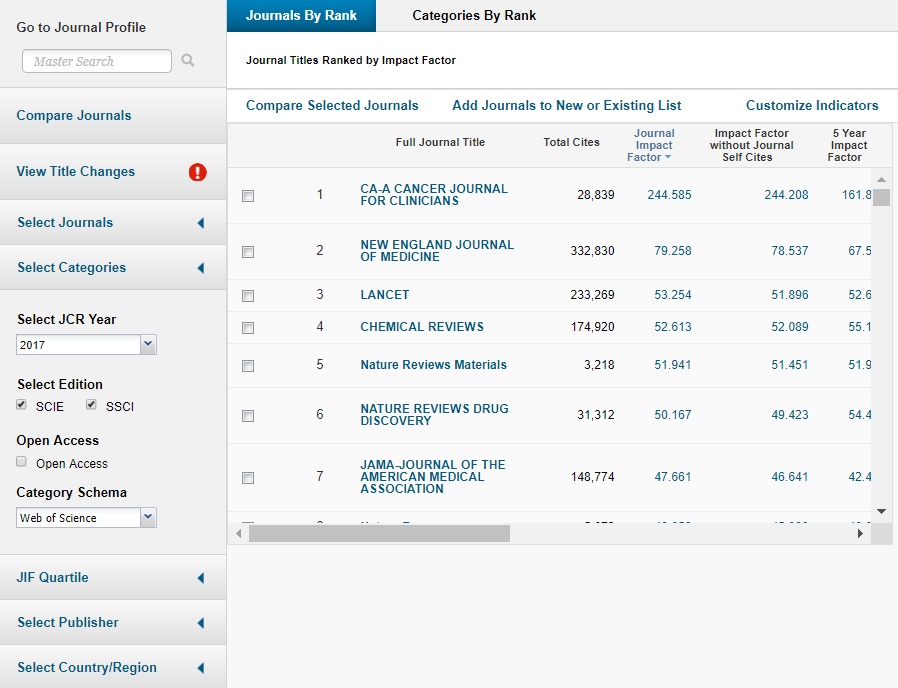 Выбор индикаторов
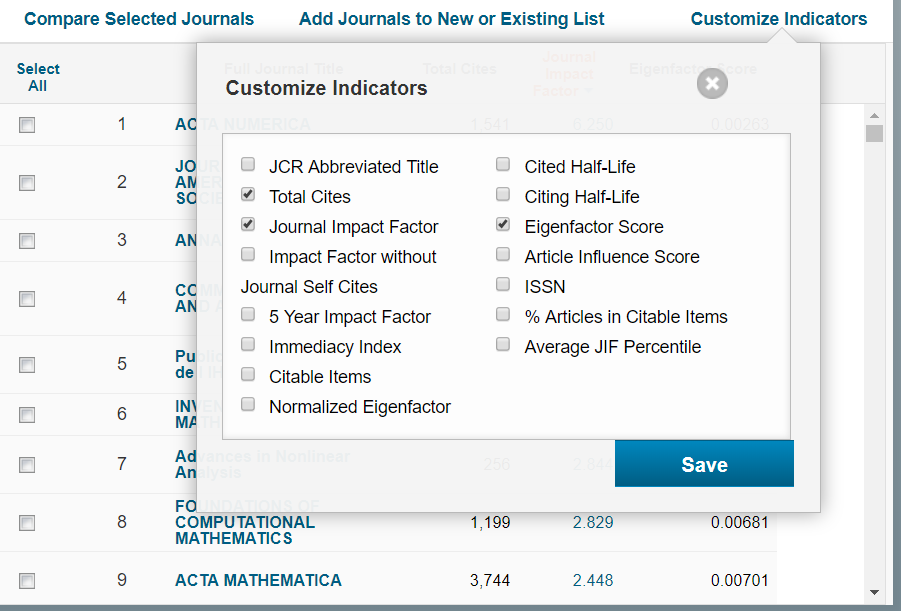 Скачивание результатов
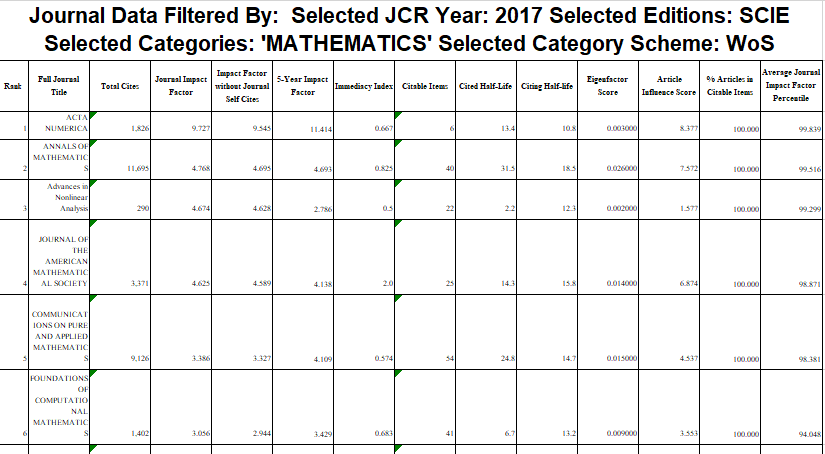 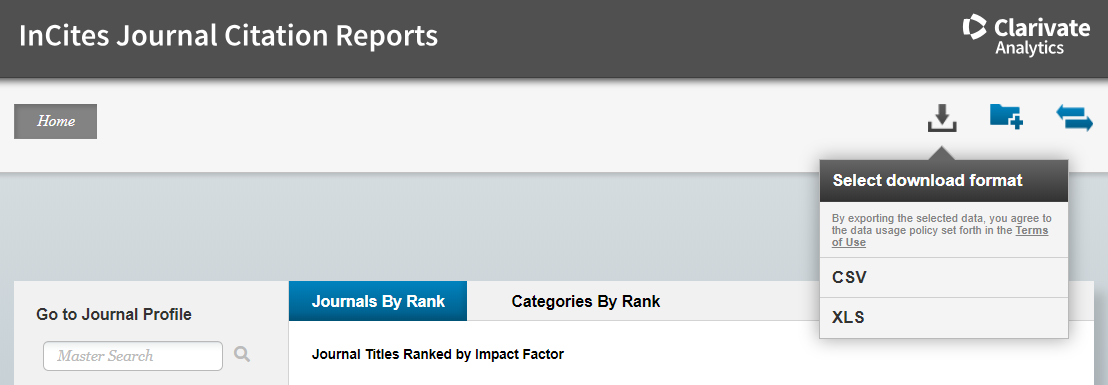 Показатели деятельности журнала в Journal Citation Reports 2017
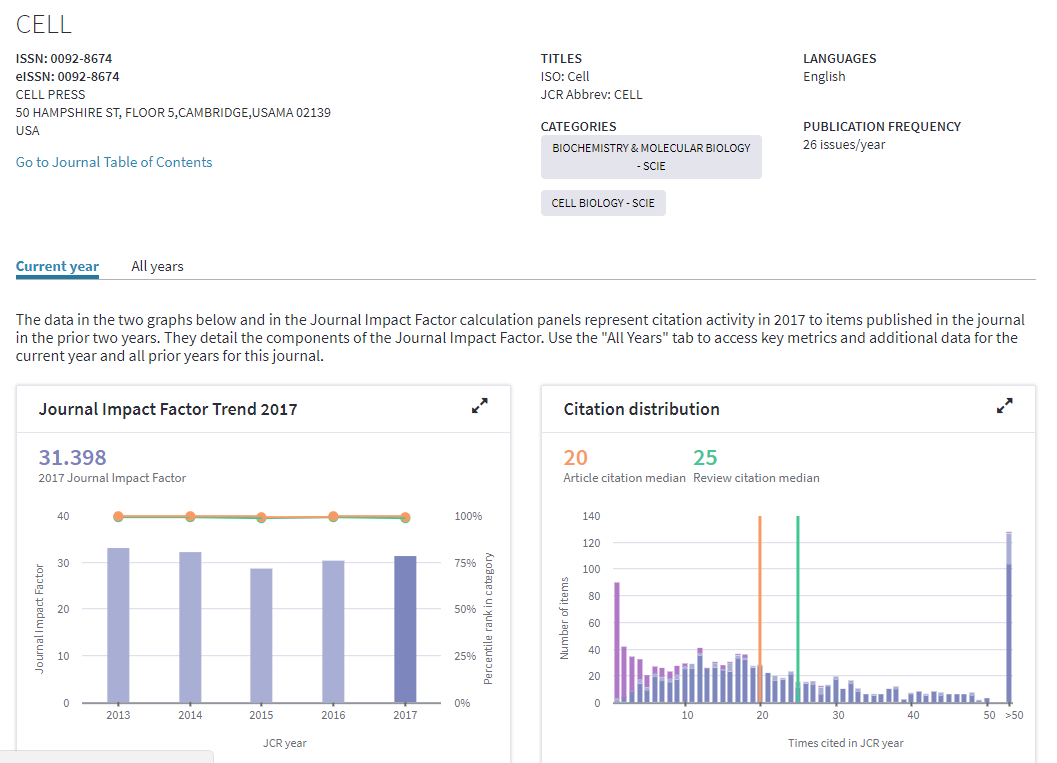 Наглядный расчет импакт-фактора
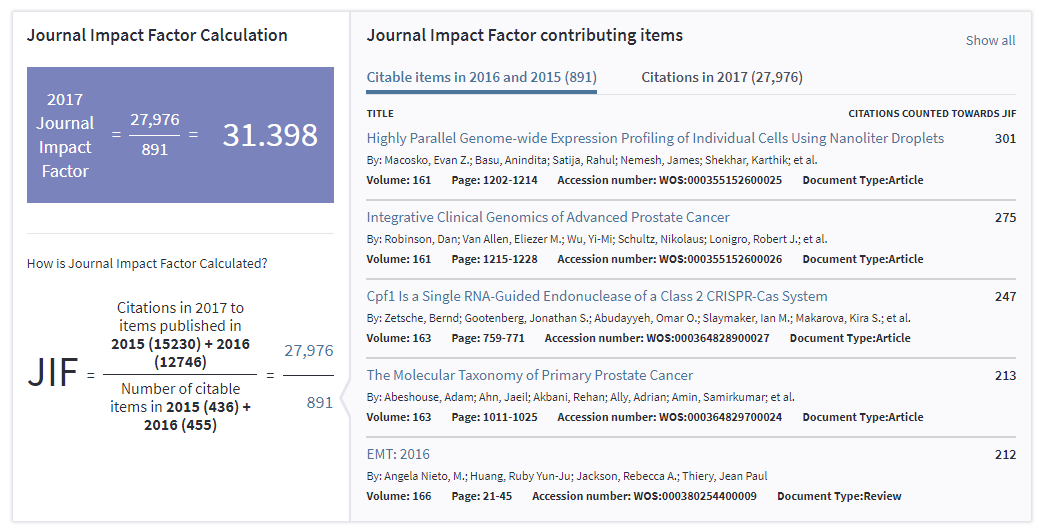 В JCR всегда можно проверить, есть ли у журнала импакт-фактор
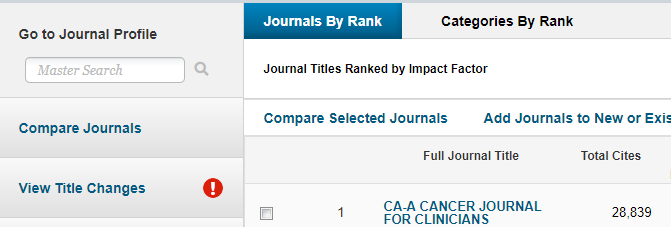 Или проверить, индексируется ли журнал в Web of Science
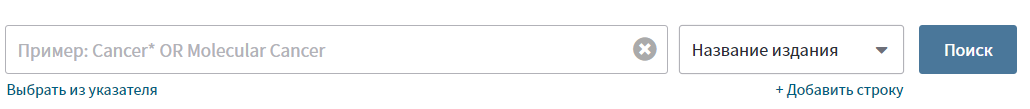 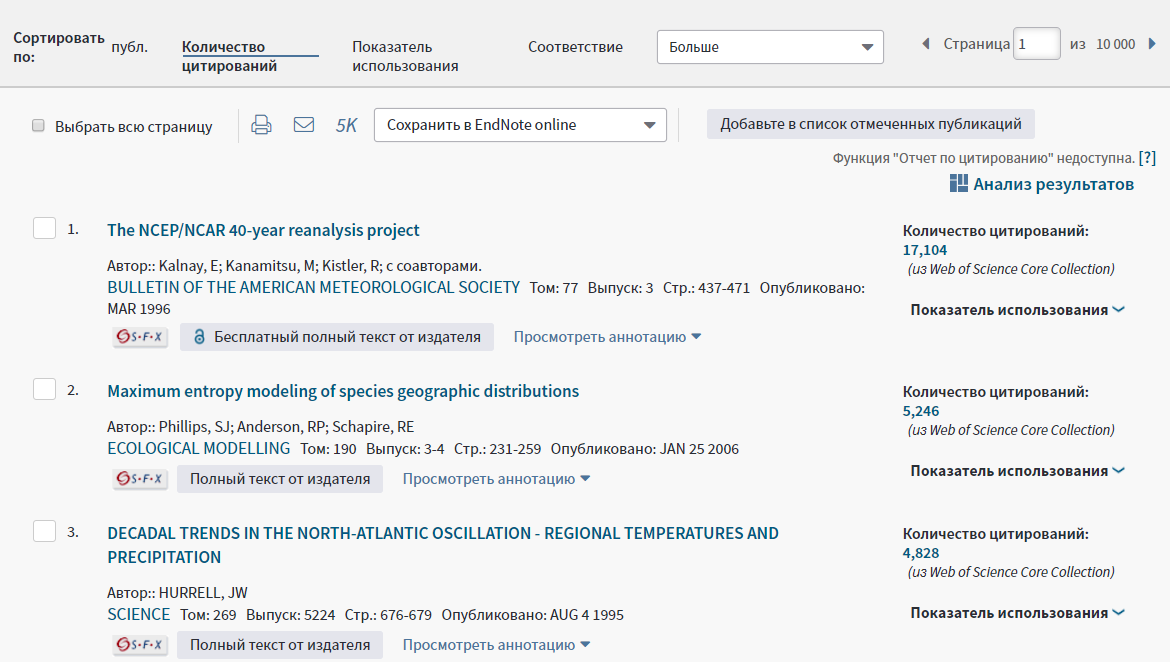 Требования журнала и Рецензентов
Требования журнала
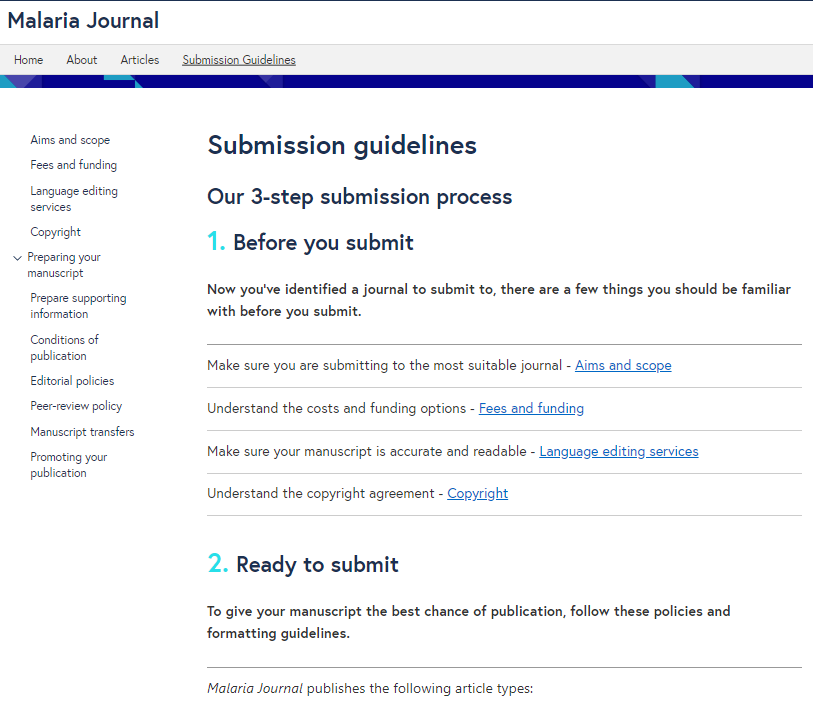 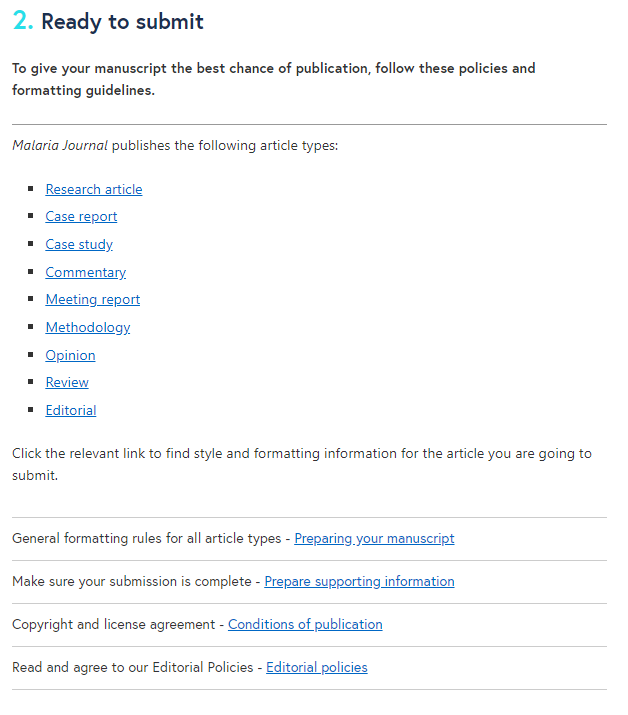 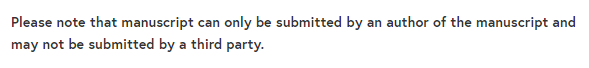 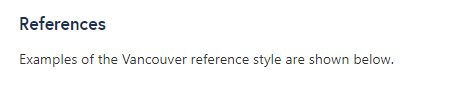 Инструкции для авторов
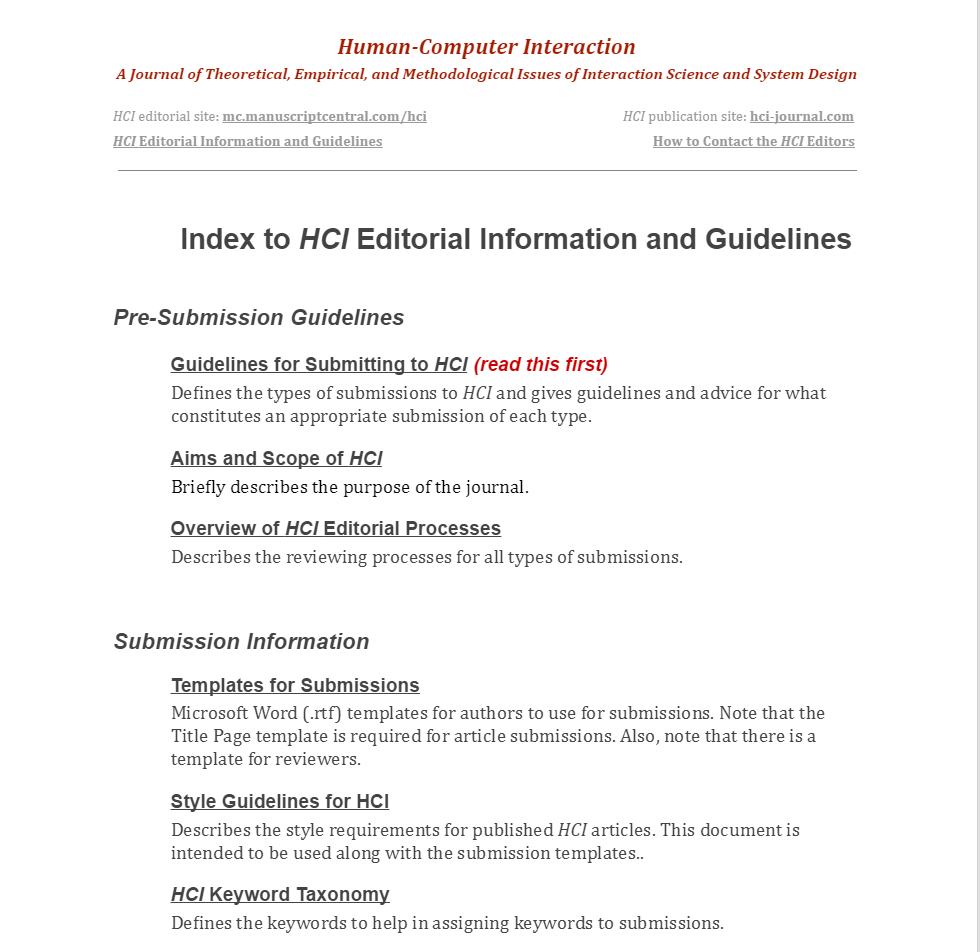 Процесс публикации (редакция журнала)
Отказ в публикации
Оценка рецензента
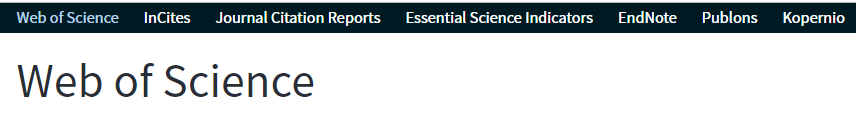 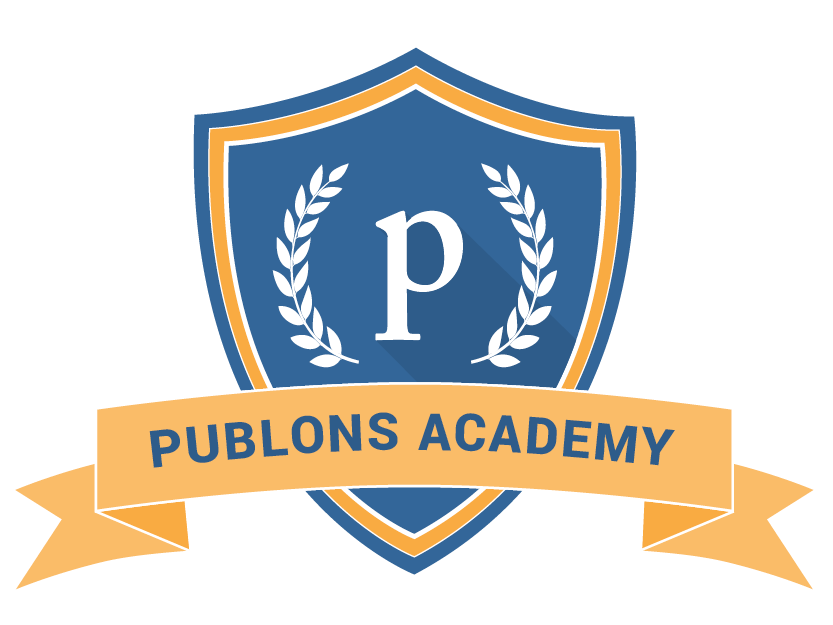 https://publons.com/community/academy/
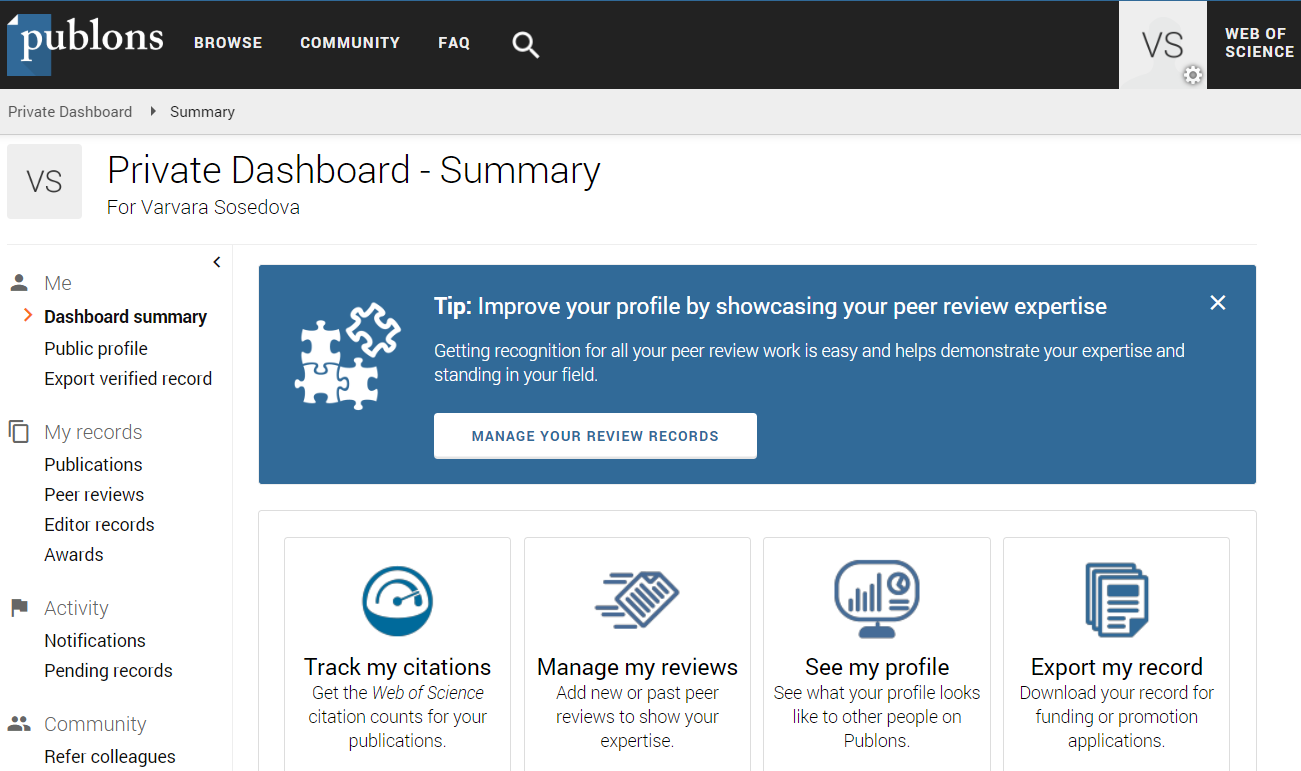 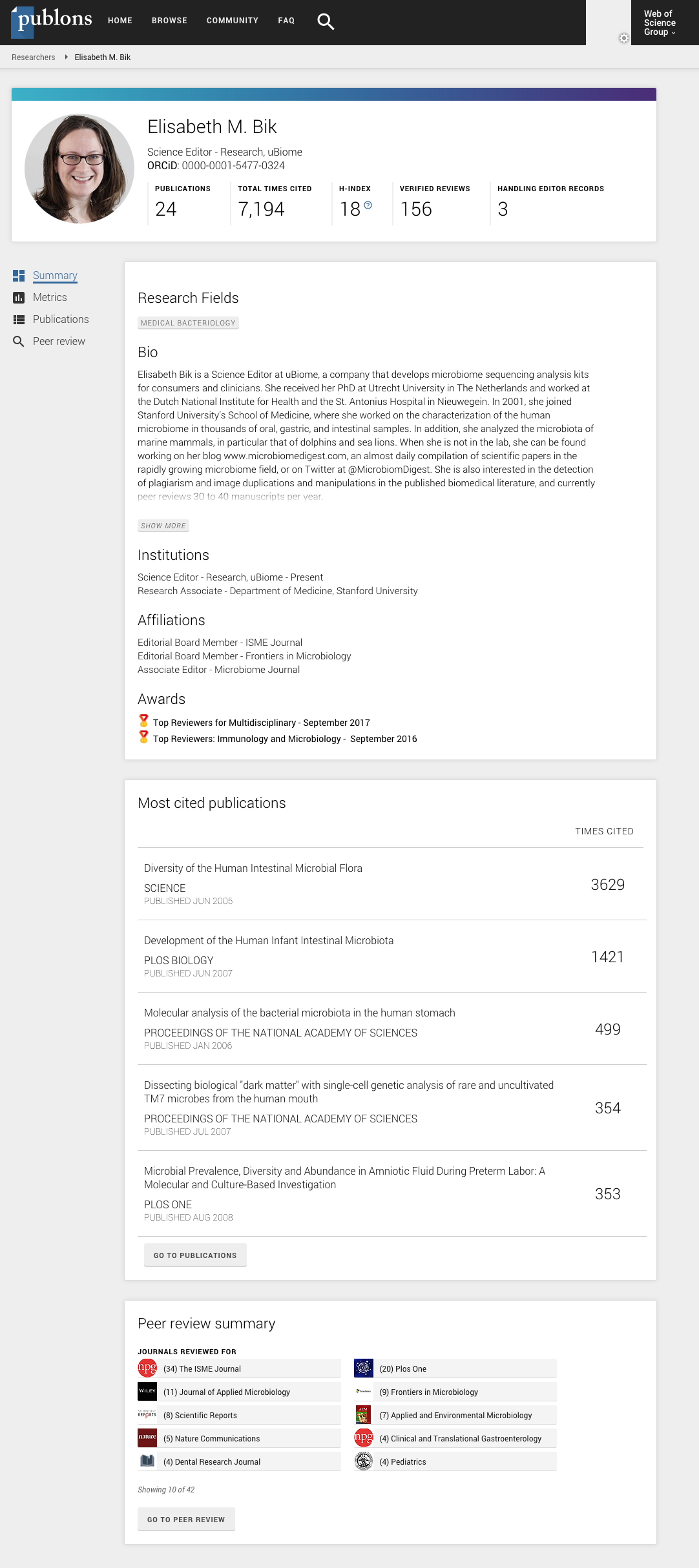 Обновленный профиль Publons
Основные публикации и метрики
Биография, области исследования, аффилиации и награды
Высоко цитируемые публикации
Количество подтвержденных рецензий и названия журналов
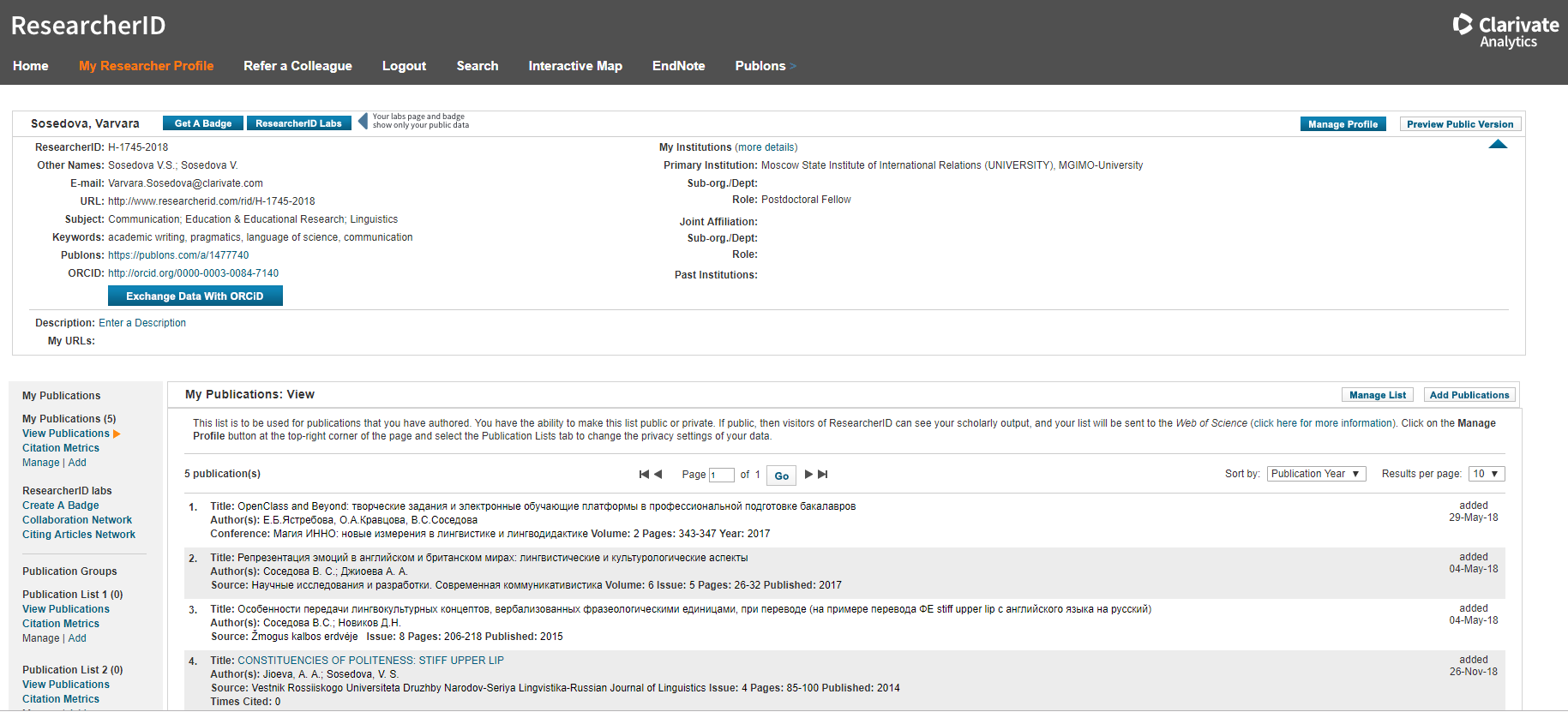 Более подробно о наших ресурсах: онлайн-семинары и YouTube
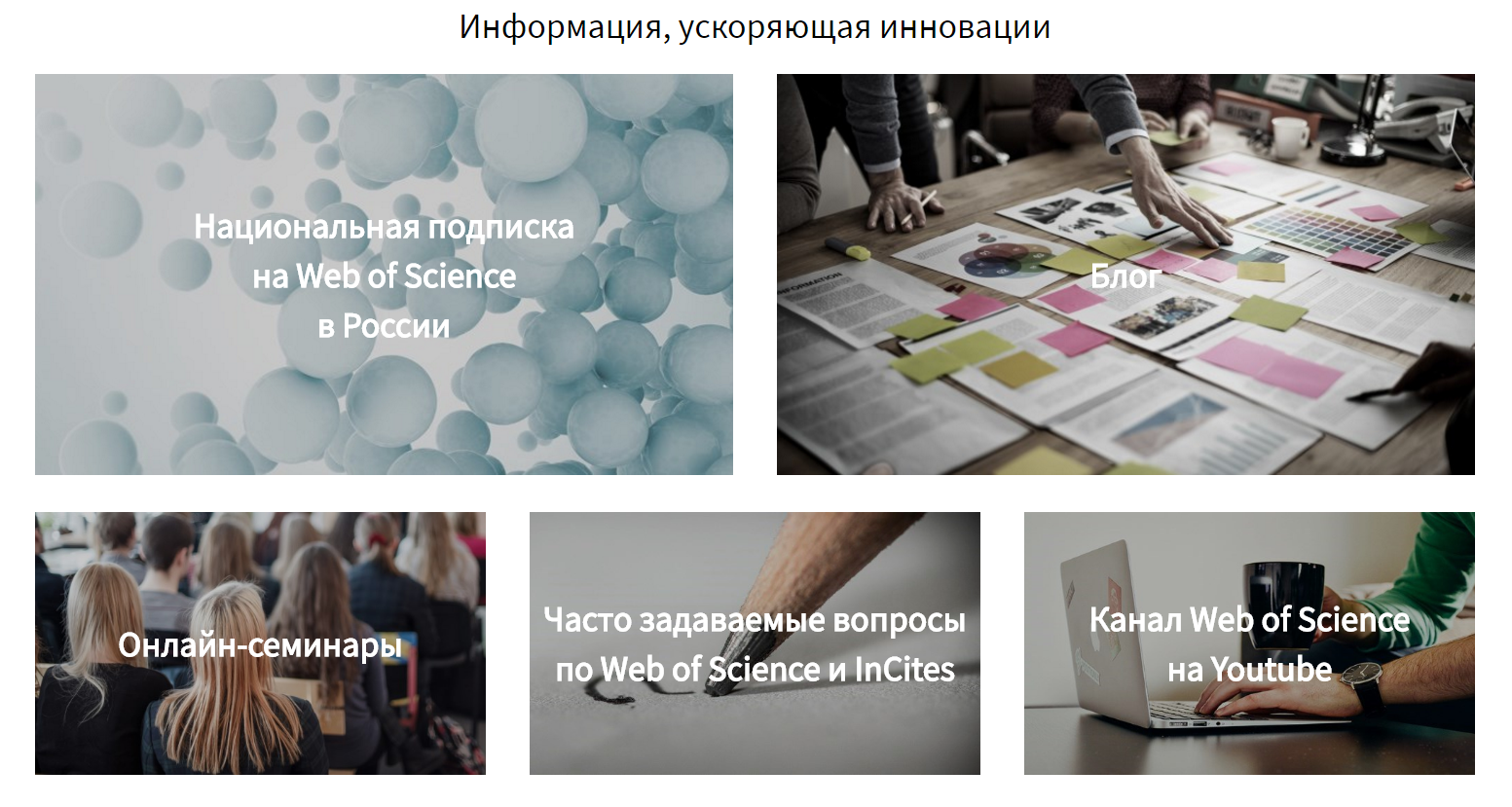 Полезные ссылки
clarivate.ru
webofscience.com
my.endnote.com
https://publons.com
youtube.com/WOKtrainingsRussian
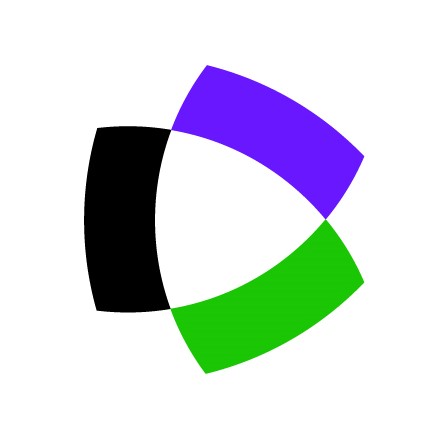 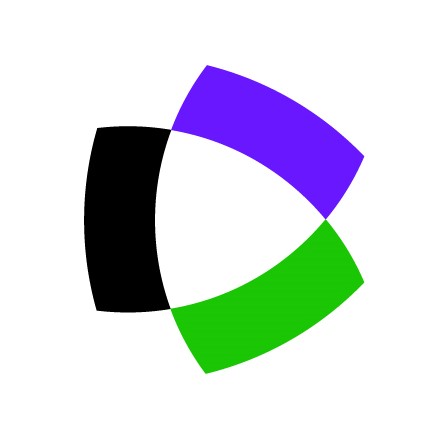 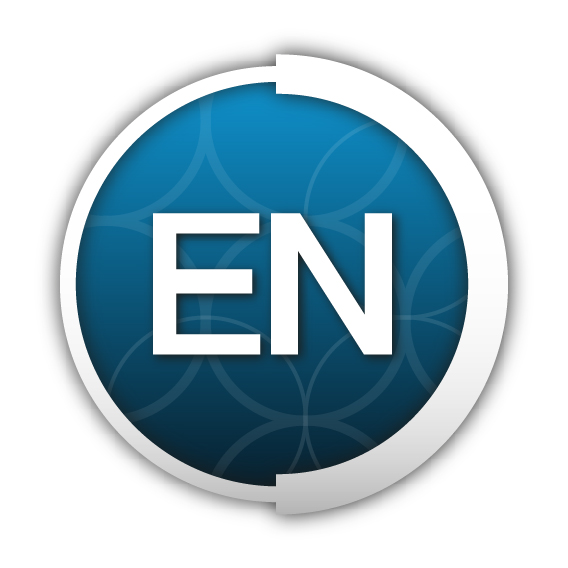 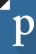 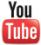 Контактная информация:
Varvara.Sosedova@clarivate.com